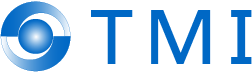 Pont haubané de la gare multimodale de Namur

Présenté par :
Eric Deneil – Directeur Technico-Commercial
Vincent Timmermann – Directeur Opérationnel
4 mai 2022
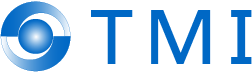 1) Intervenants :
	Maîtres d’Ouvrage :
		SNCB Direction Stations
		SPW Direction Générale Opérationnelle « Routes et Bâtiments »
		          DGO1 – Direction des Routes de Namur
		Société Régionale Wallonne du Transport
		Ville de Namur

	Pouvoir adjudicateur : SNCB Stations

	Maître d’Œuvre chargé de la conception et du contrôle de l’exécution :
		EUROGARE

	Délégué du Maître d’Ouvrage : SEMACO

	Bureau d’Etudes – auteur de projet : NEY

	Bureau de Contrôle : SECO

	Entreprise Générale : SM FRANKI - DUCHENE

	Constructeur métallique du pont : TECHNO METAL INDUSTRIE
	Bureau d’Etudes de Techno Métal Industrie : SC&D
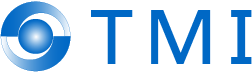 2) Objet du marché :

L’accès à la gare autobus depuis la place Léopold est constitué d’une rampe rectiligne sur structure en béton d’environ 250 m prolongée par un ouvrage d’art courbe (clothoïde hélicoïdale) de type pont haubané d’environ 80 m de portée donnant accès à la gare autobus.
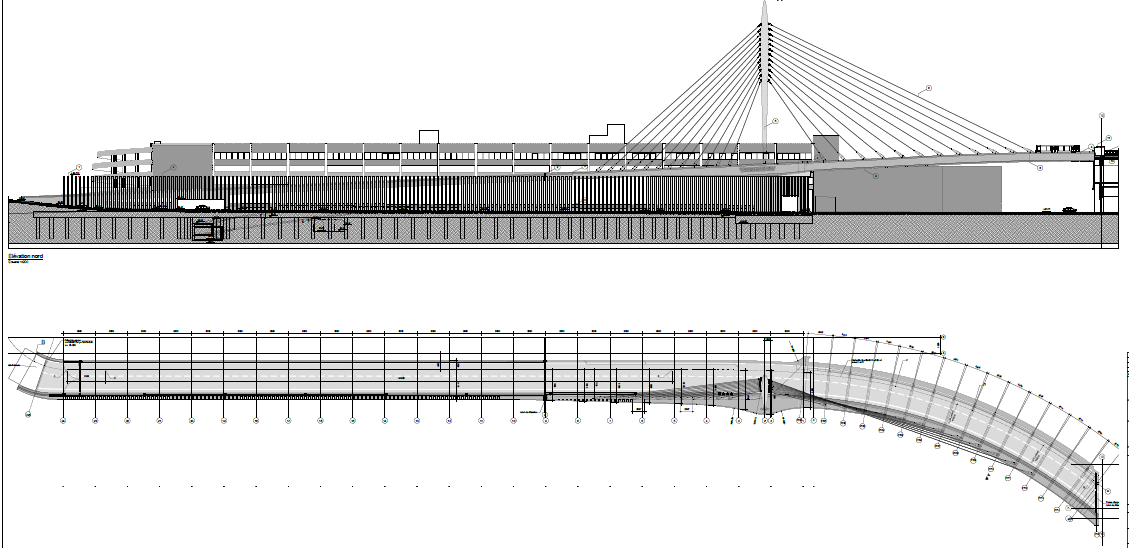 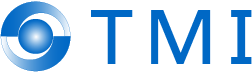 Coupe transversale type :
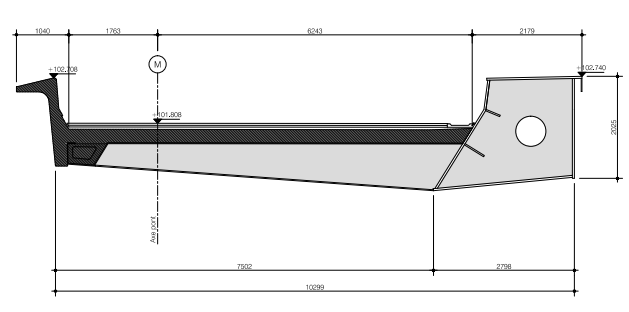 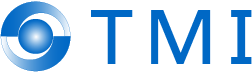 Vue d’ensemble du pont avec les structures provisoires de montage :
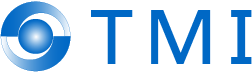 3) Quelques chiffres :

Poids total des structures métalliques : 570 tonnes
	Poutre PRS embétonnée dans rampe d’accès : 32 tonnes – longueur 38 m
	Mât : 89 tonnes – hauteur 41 m
	Caissons principaux : 294 tonnes en 3 pièces de 85, 114 et 95 tonnes
	Entretoises : 33 tonnes – 13 pièces
	Entretoises d’extrémité : en C15, 29 tonnes en 3 pièces – en PT00, 23 tonnes 
	Moignon : 27 tonnes
	Poutres de rive : 20 tonnes
Haubans diam. 75 mm : 1060 m – 24 pièces – 40 tonnes
Longueur : 80,88 m
Largeur : 10,20 m
Delta h : 2,43 m -> pente moyenne de 3%
Poids des structures provisoires : 75 tonnes

Main-d’œuvre : 30.400 heures
Dessinateur : 4.000 heures – 107 plans – 266 indices
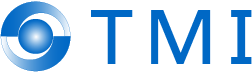 4) Phases de construction :

     1.  PRS embétonnée avec pièces de connexion aux haubans

     2.  Structures provisoires de montage

     3. Liaison avec la rampe rectiligne du pont – « moignon »

     4. Caisson principal avec pièces de connexion aux haubans

     5. Entretoises, poutre de rive et culée

     6. Mât

     7. Haubans
1. PRS embétonnée dans la rampe d’accès rectiligne en béton
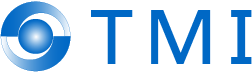 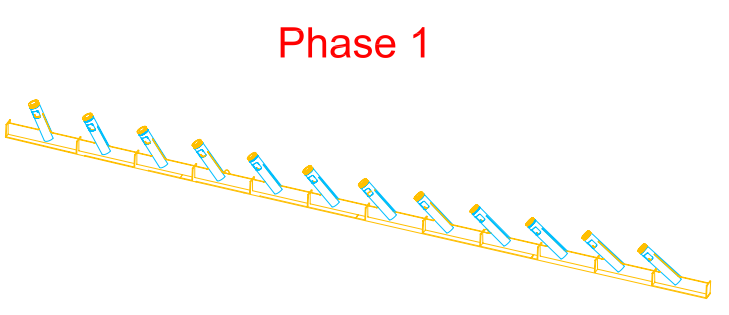 PRS permettant la connexion entre la rampe et le pont par l’intermédiaire du mât et de ses haubans.
Importance de la précision des tubes (pièces de connexion aux haubans) devant être positionnés et orientés au millimètre par rapport à la position des oreilles du mât non présent physiquement -> tubes bloqués un à un par étançon permettant un réglage transversal fin.
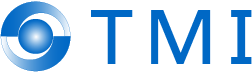 1. PRS embétonnée dans la rampe d’accès rectiligne en béton
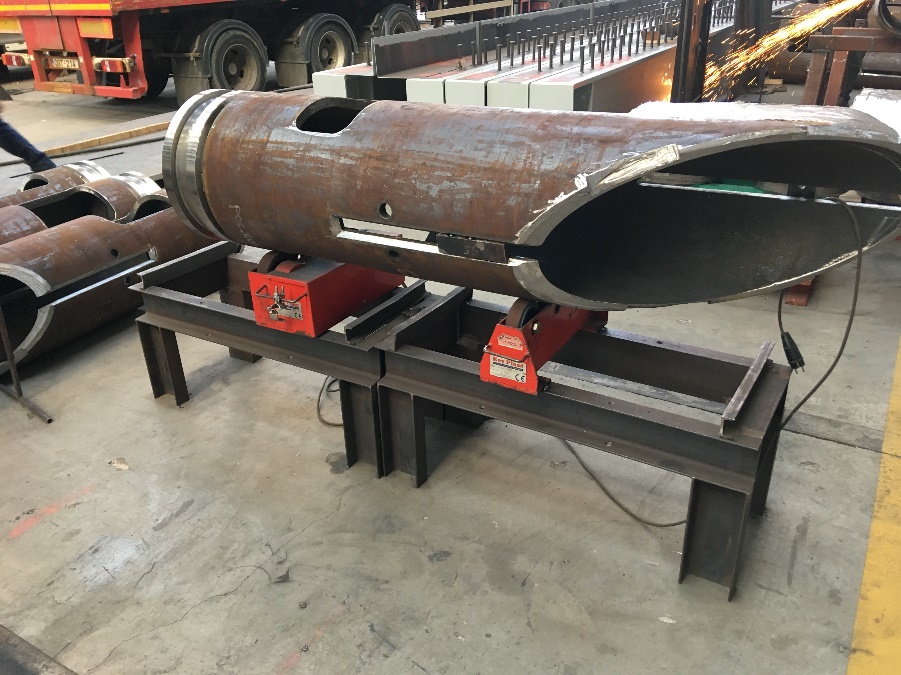 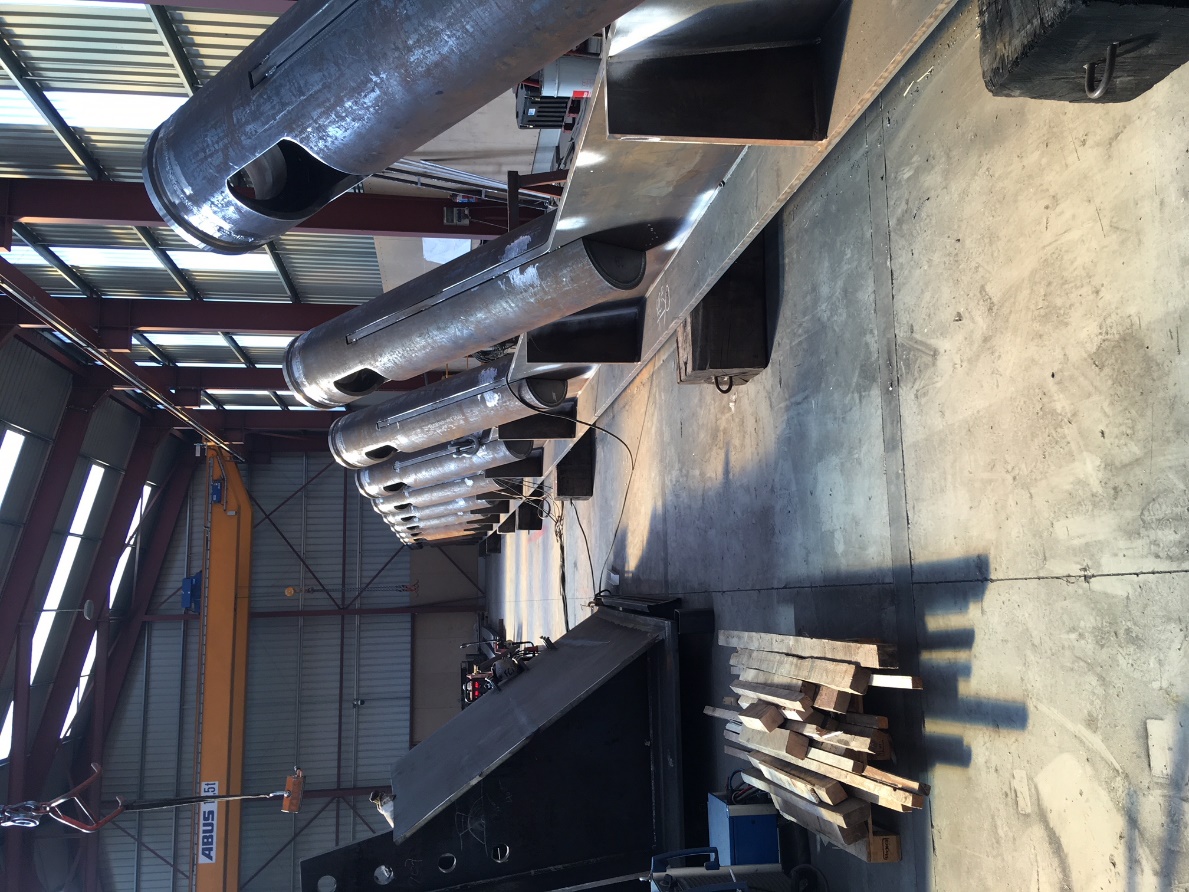 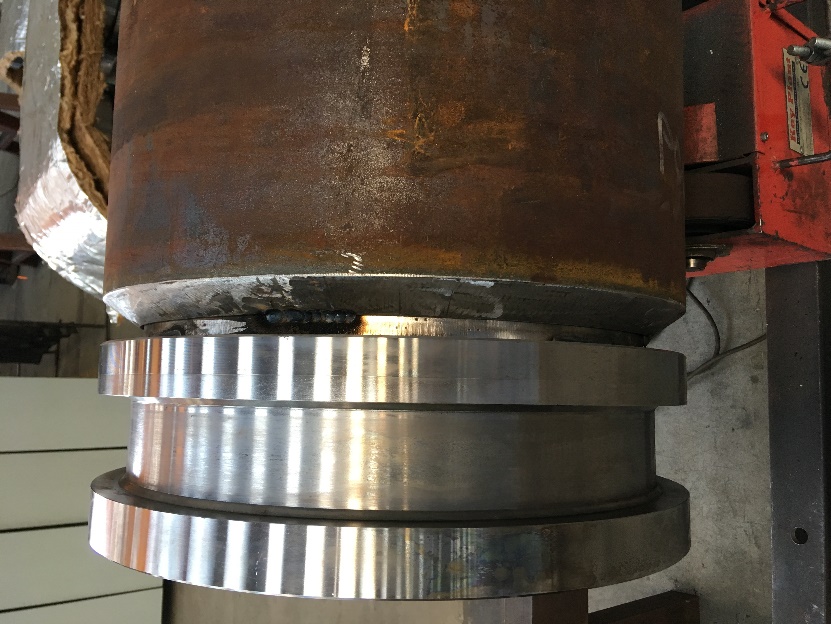 1. PRS embétonnée dans la rampe d’accès rectiligne en béton
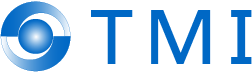 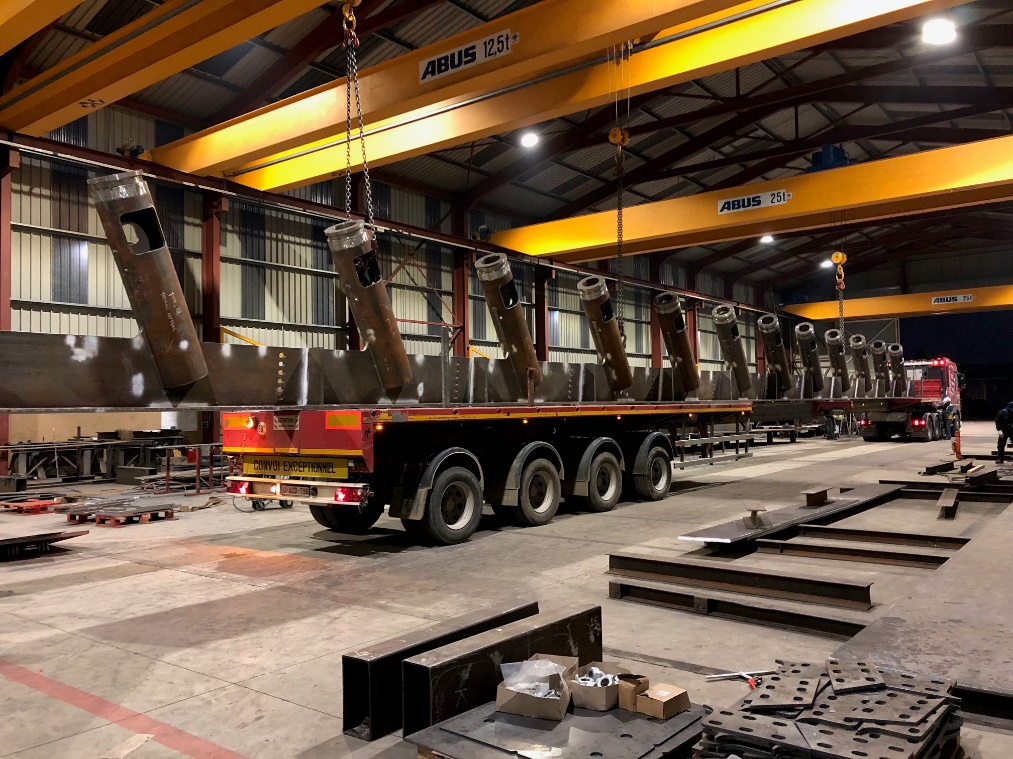 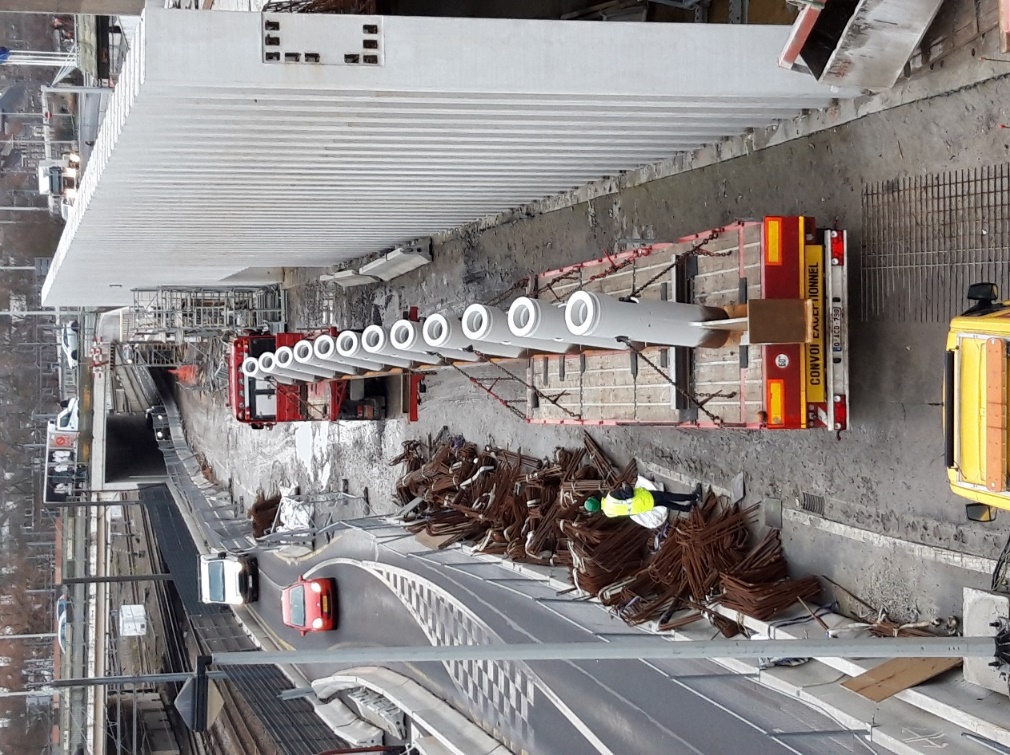 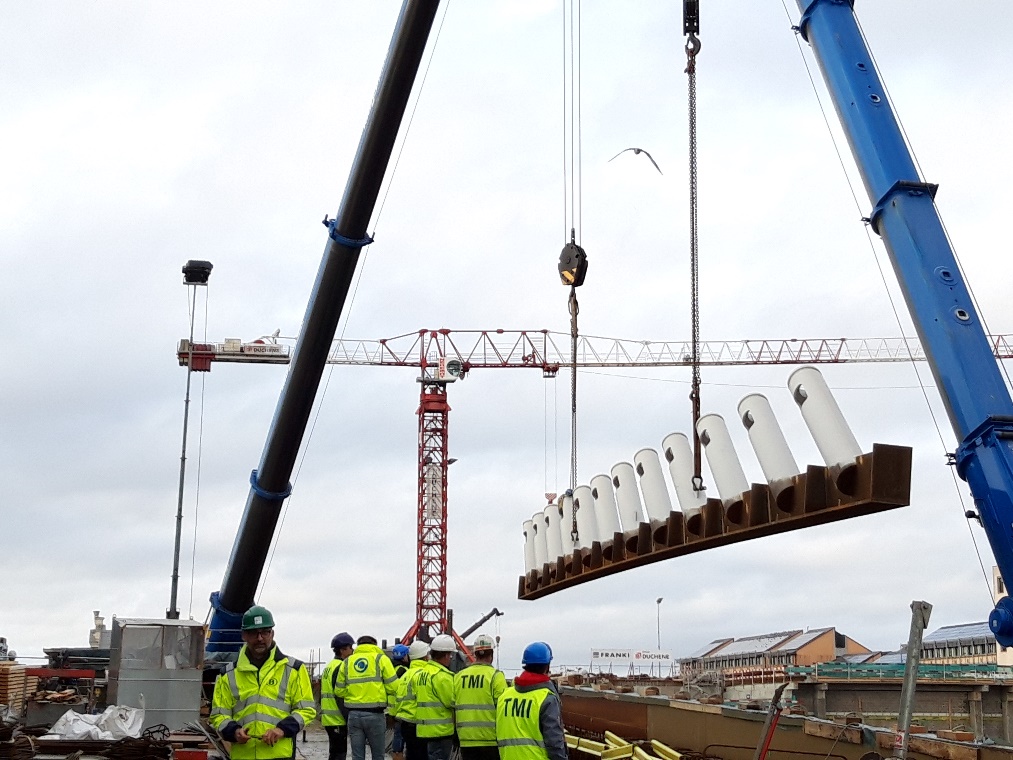 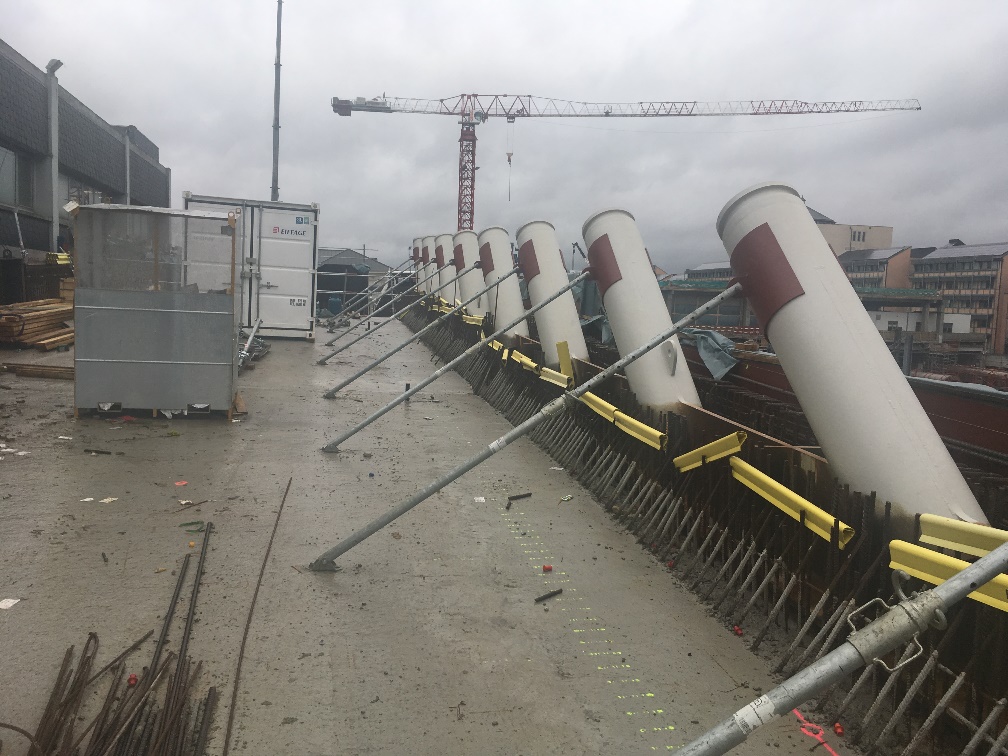 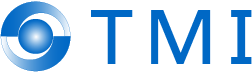 2. Structures provisoires de montage
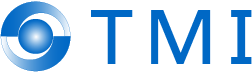 2. Structures provisoires de montage
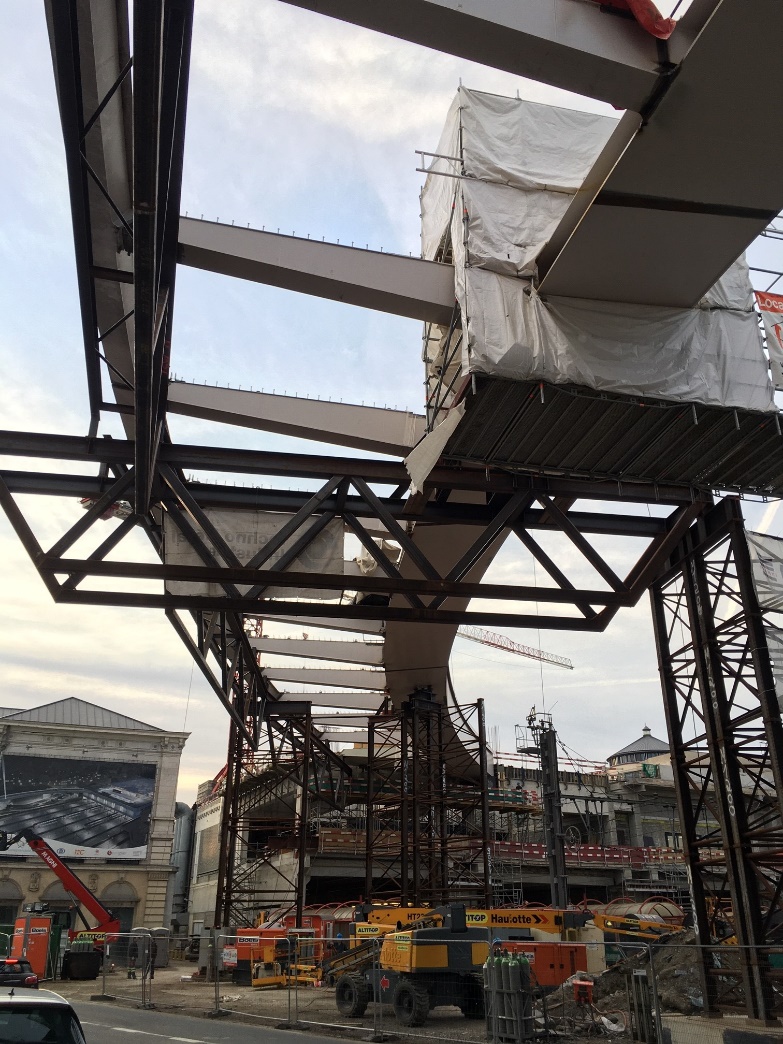 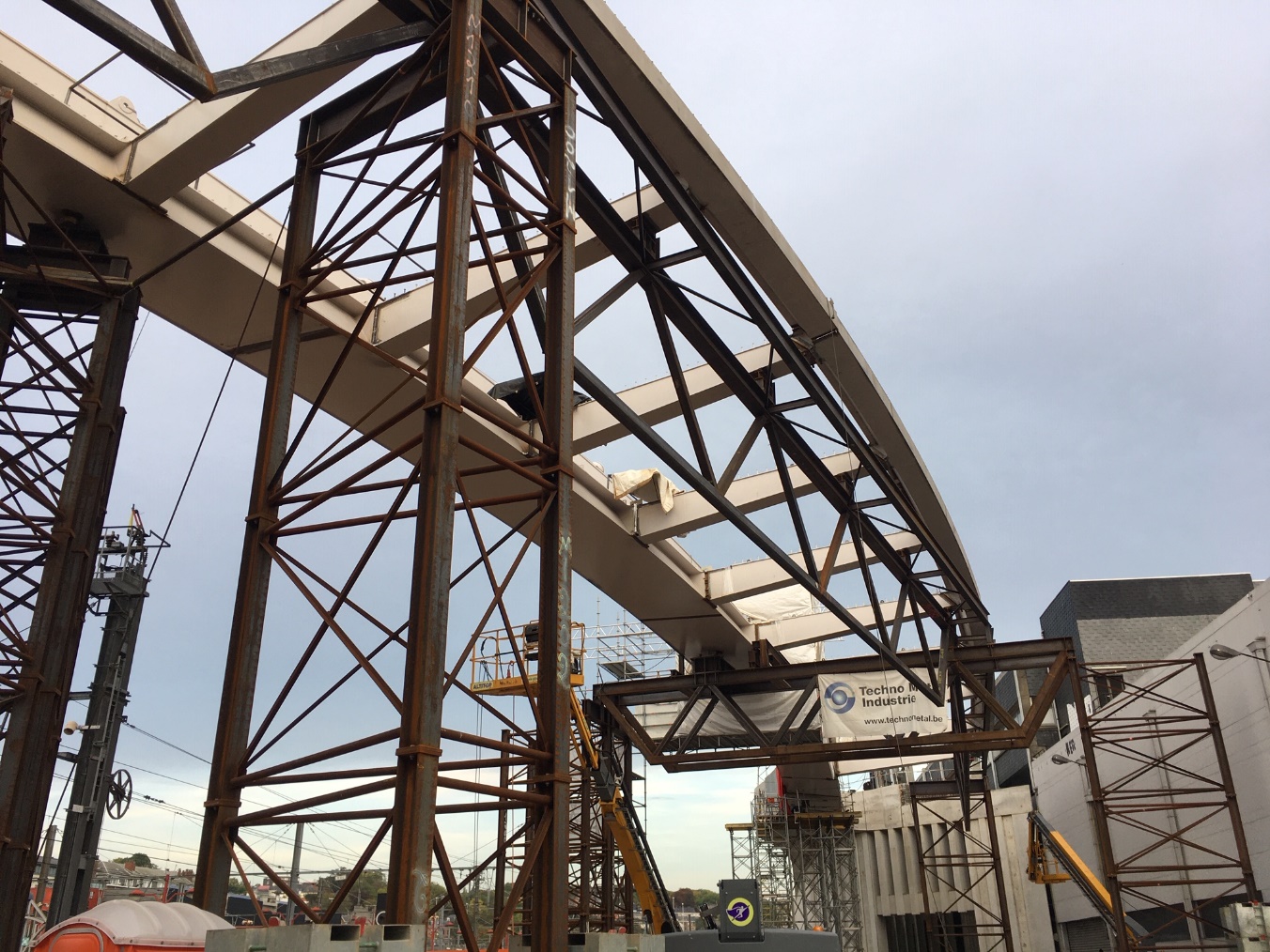 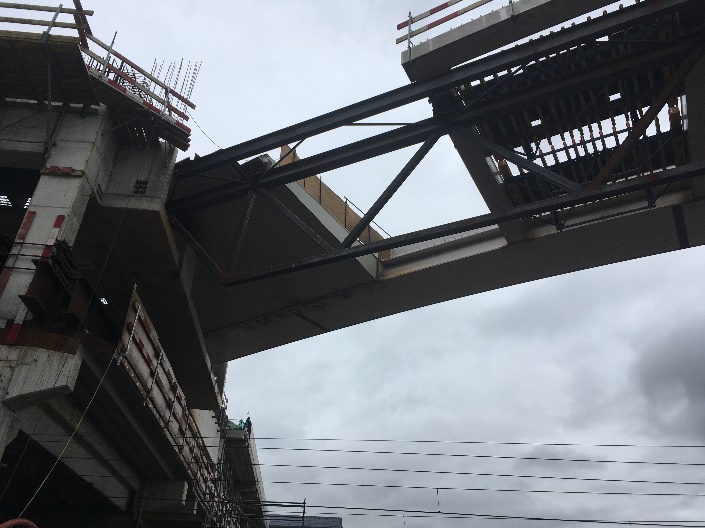 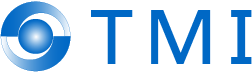 3. Moignon (liaison avec la rampe rectiligne en béton)
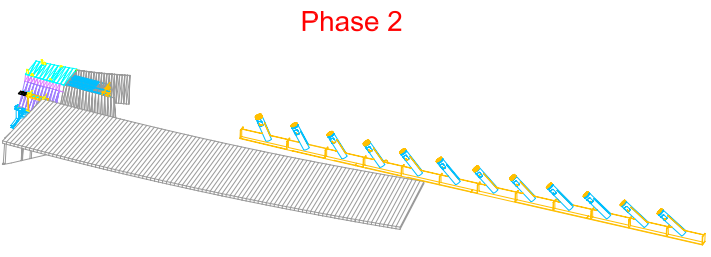 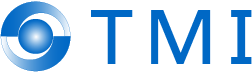 3. Moignon (liaison avec la rampe rectiligne en béton)
- Le moignon est la première partie du caisson principal encastré dans la rampe rectiligne en béton.
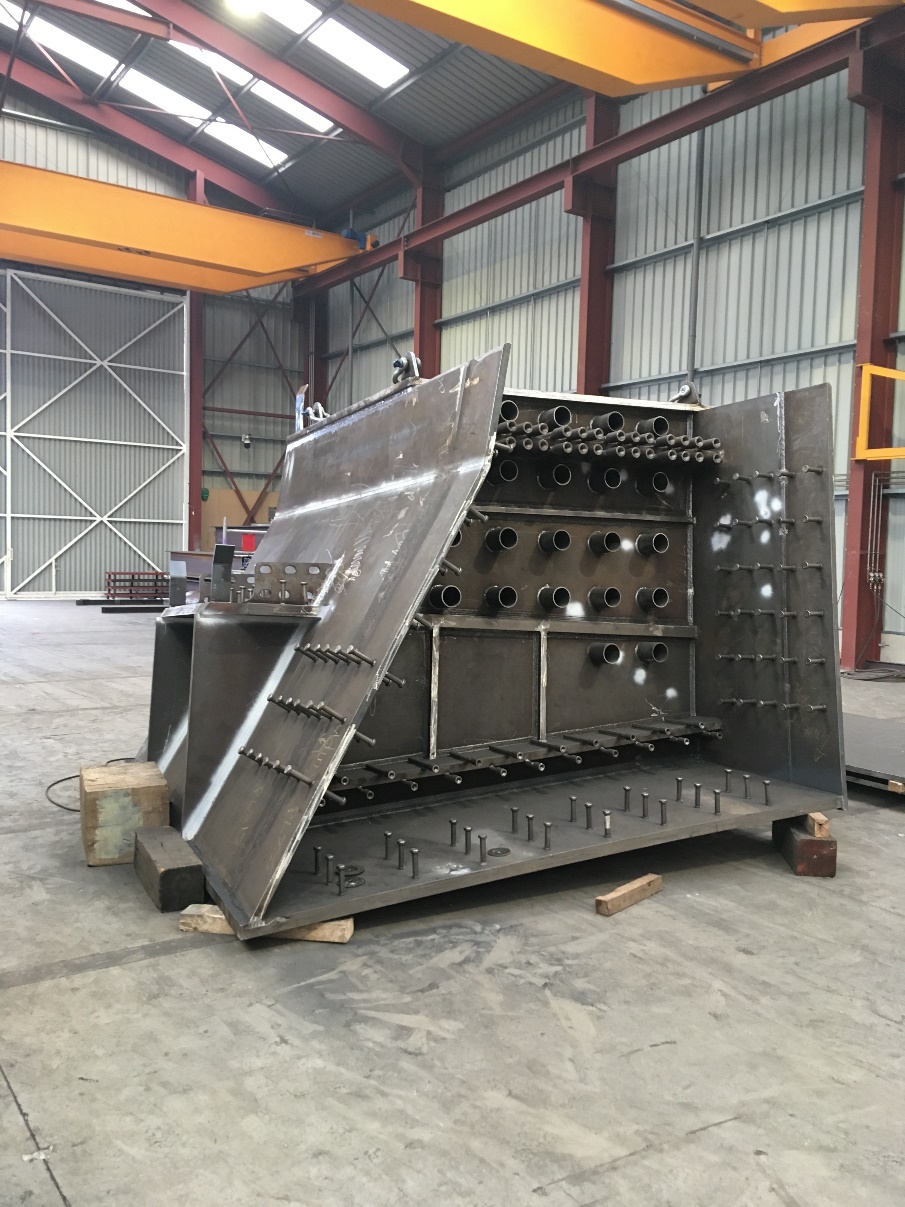 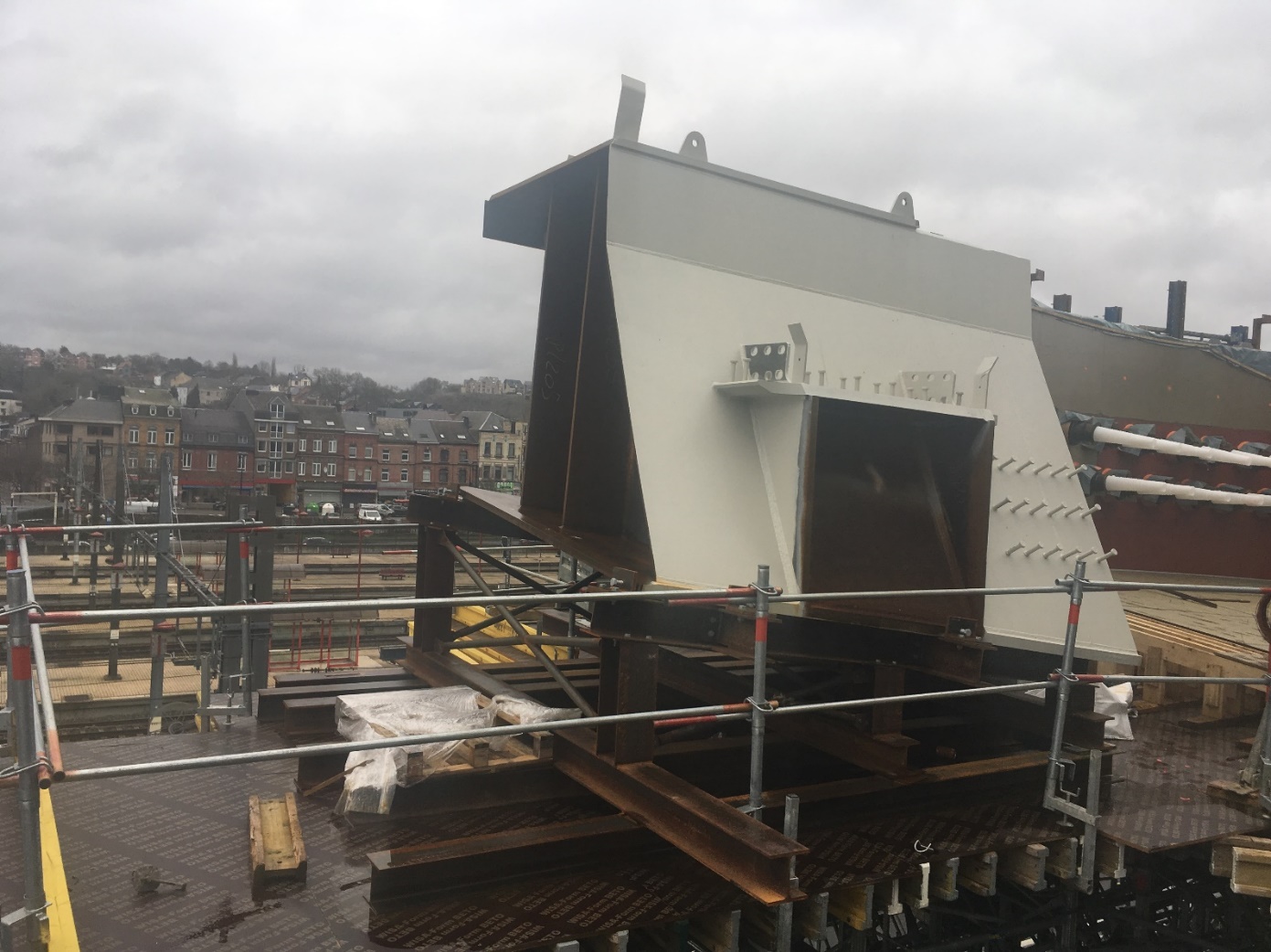 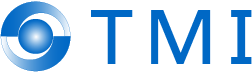 4. Caisson principal avec pièces de connexion aux haubans
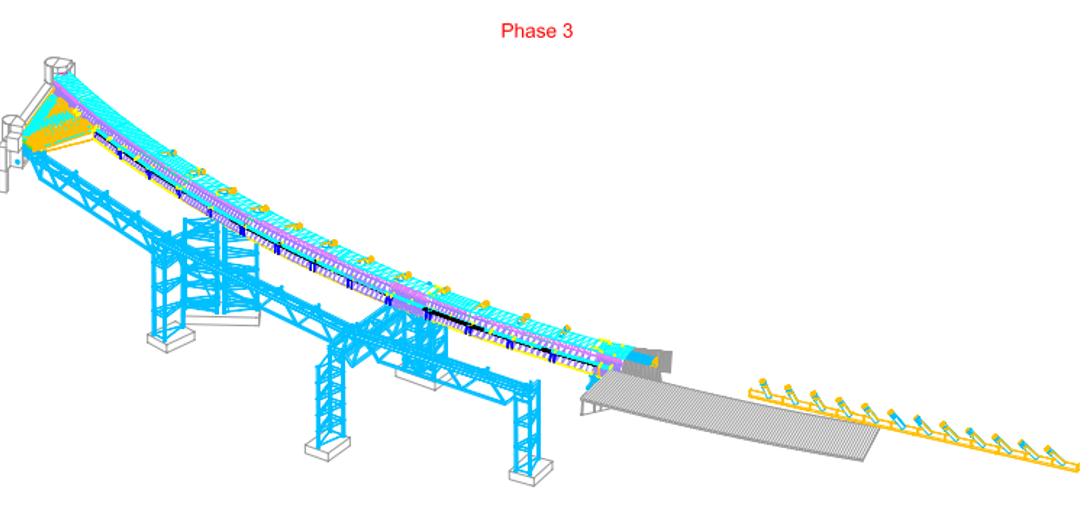 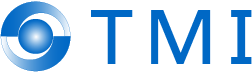 4. Caisson principal avec pièces de connexion aux haubans
Le caisson principal : fabriqué et posé en 4 parties puis soudé en position.
3 éléments sur 4 sont pourvus de pièces de connexion aux haubans.
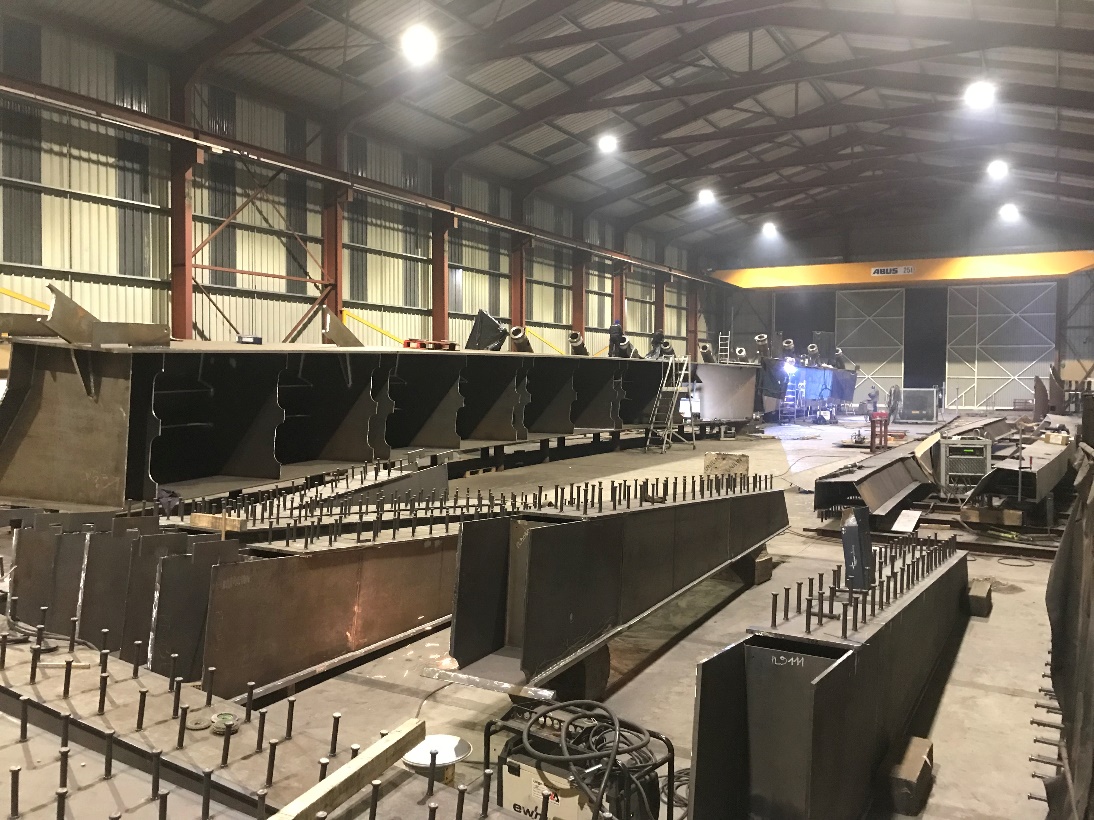 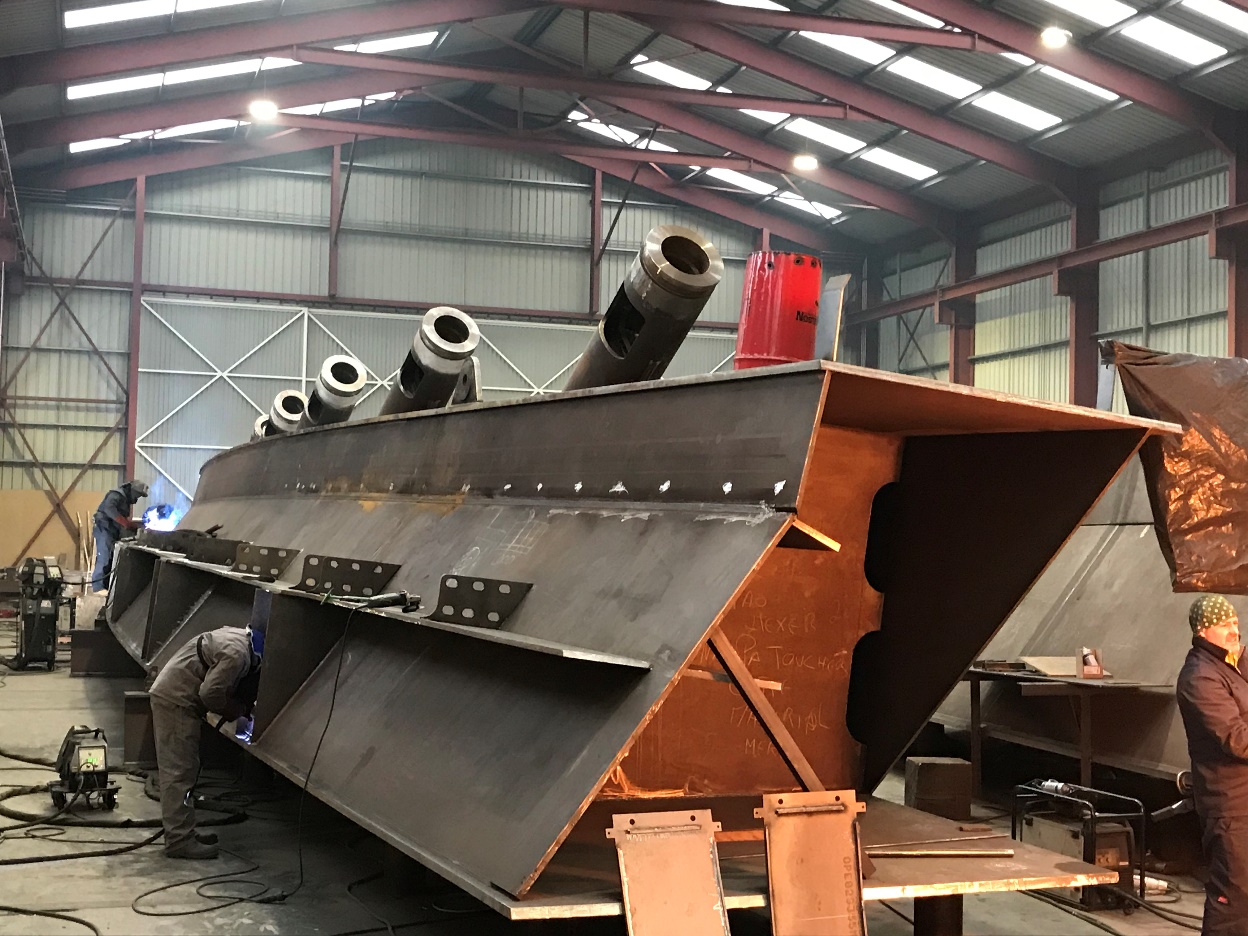 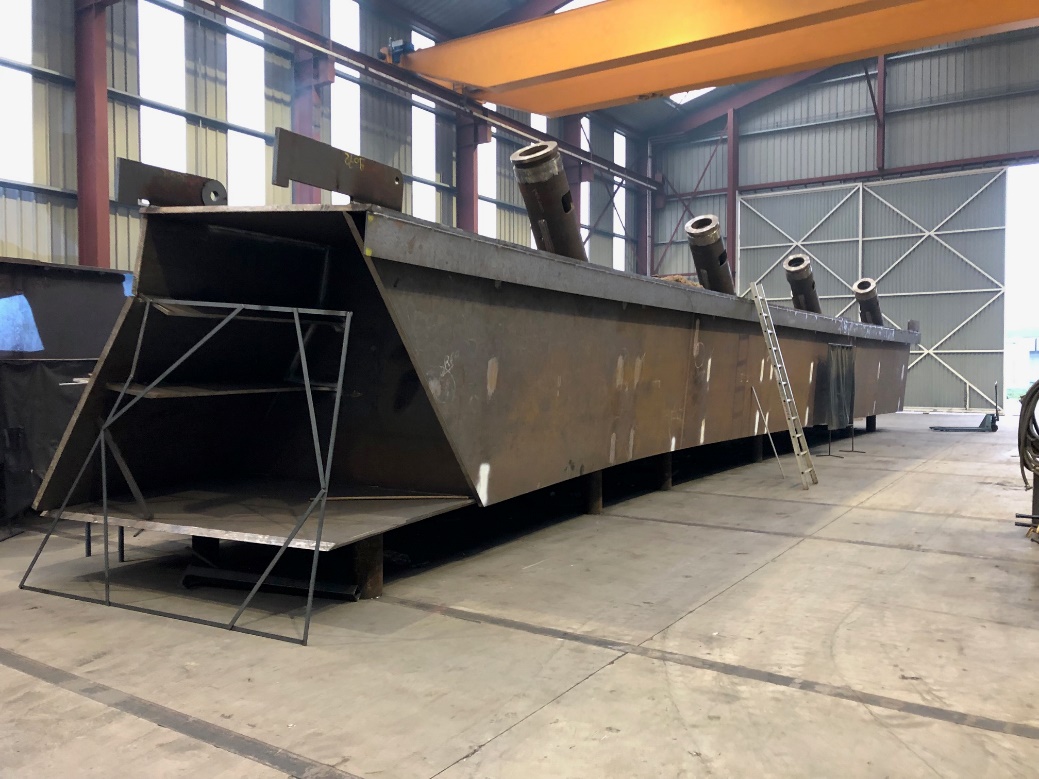 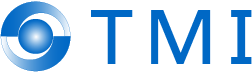 4. Caisson principal avec pièces de connexion aux haubans
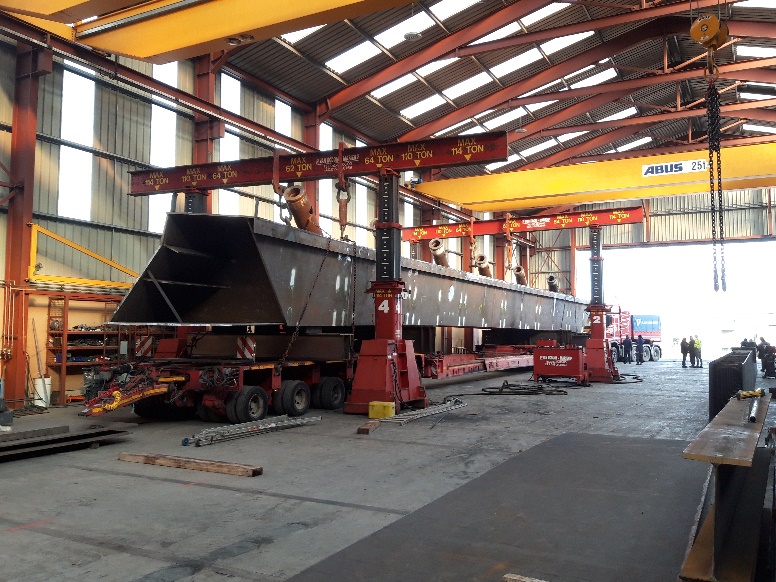 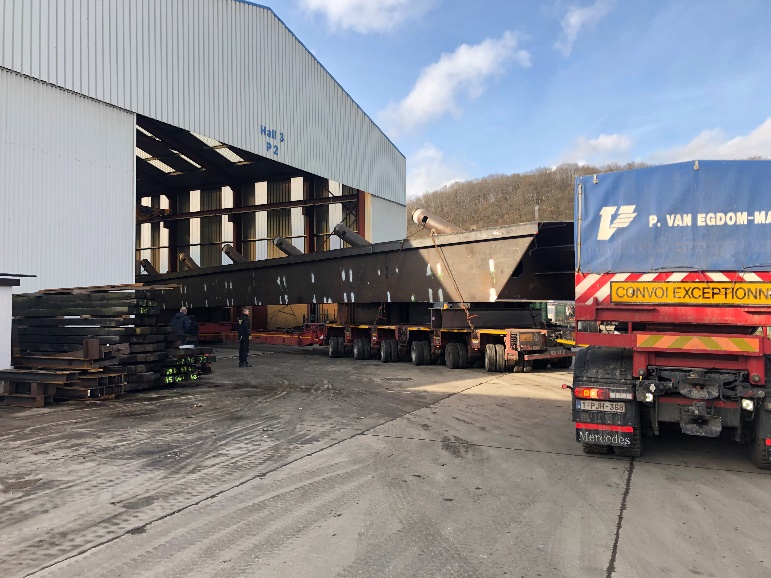 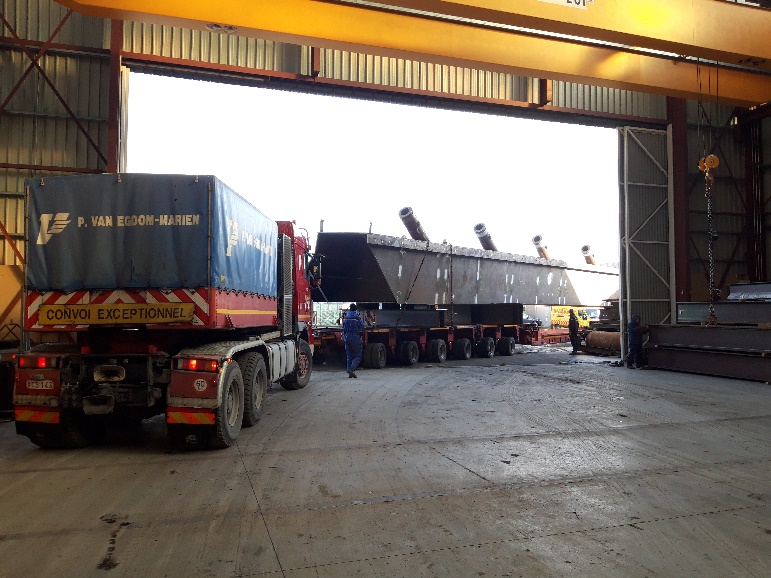 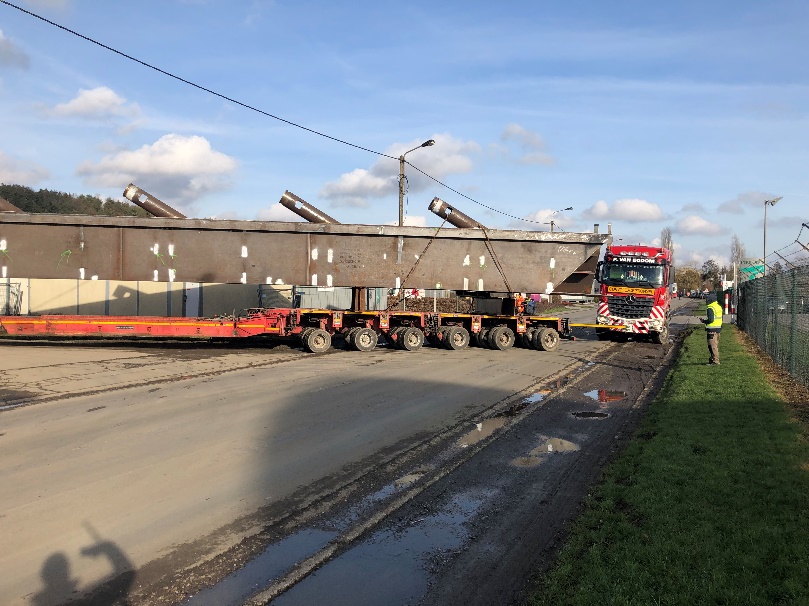 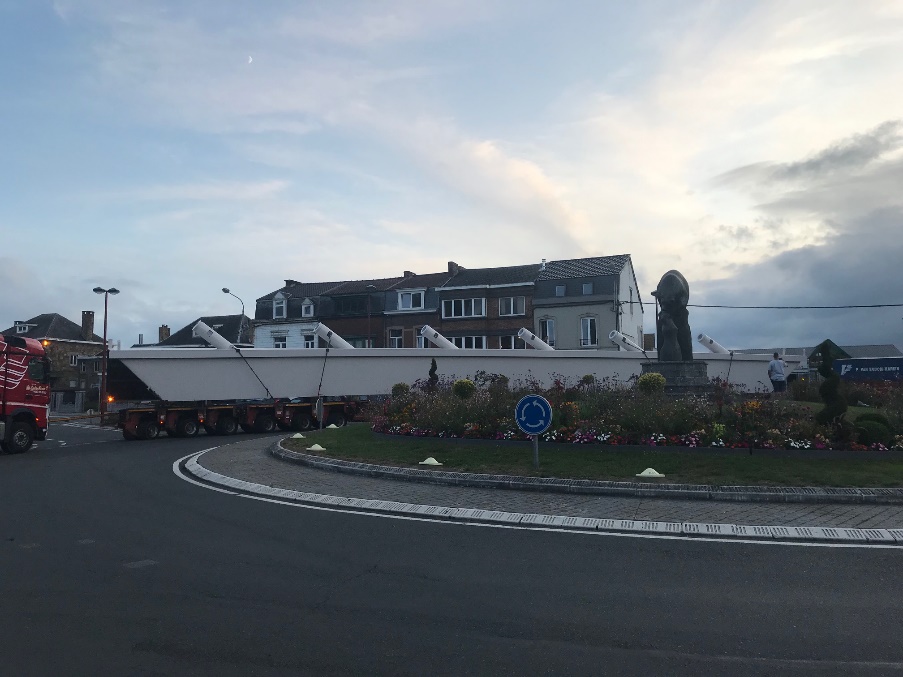 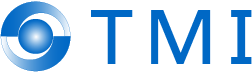 4. Caisson principal avec pièces de connexion aux haubans
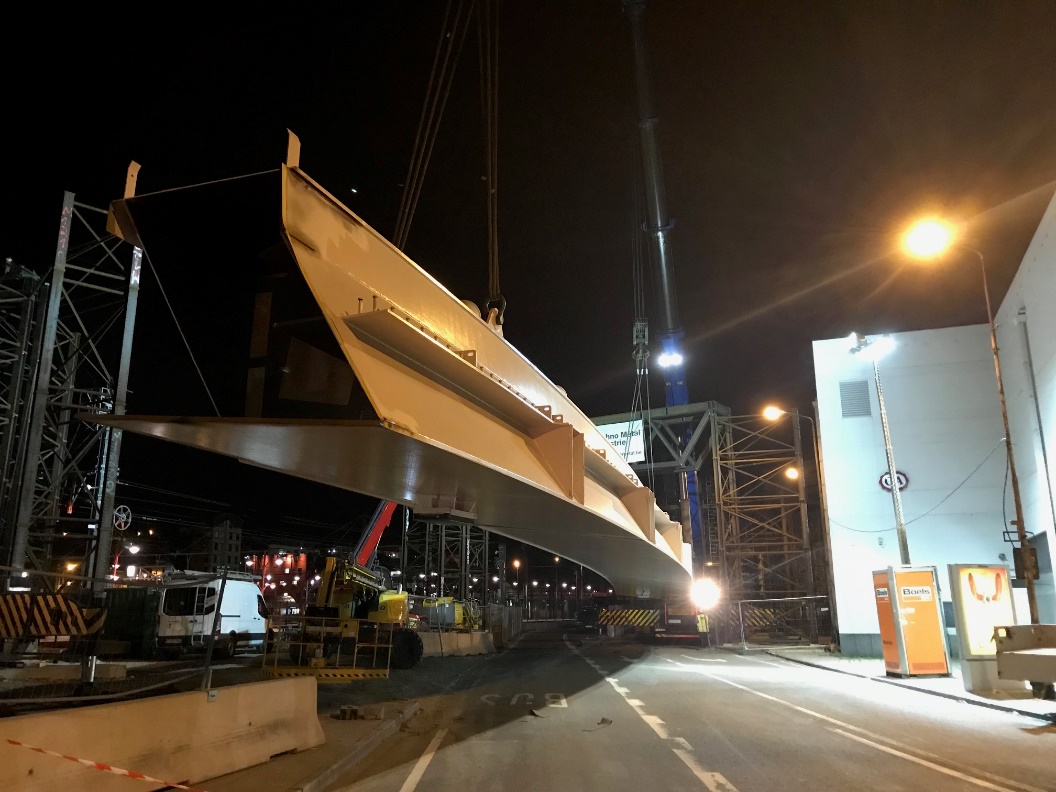 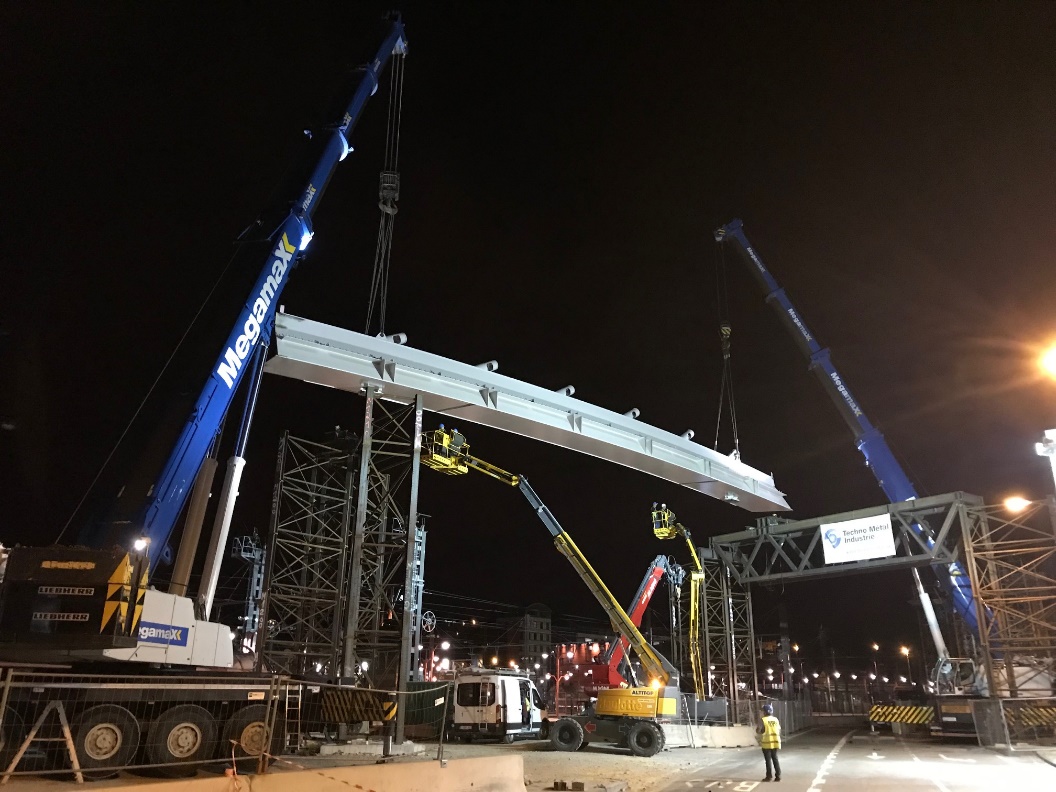 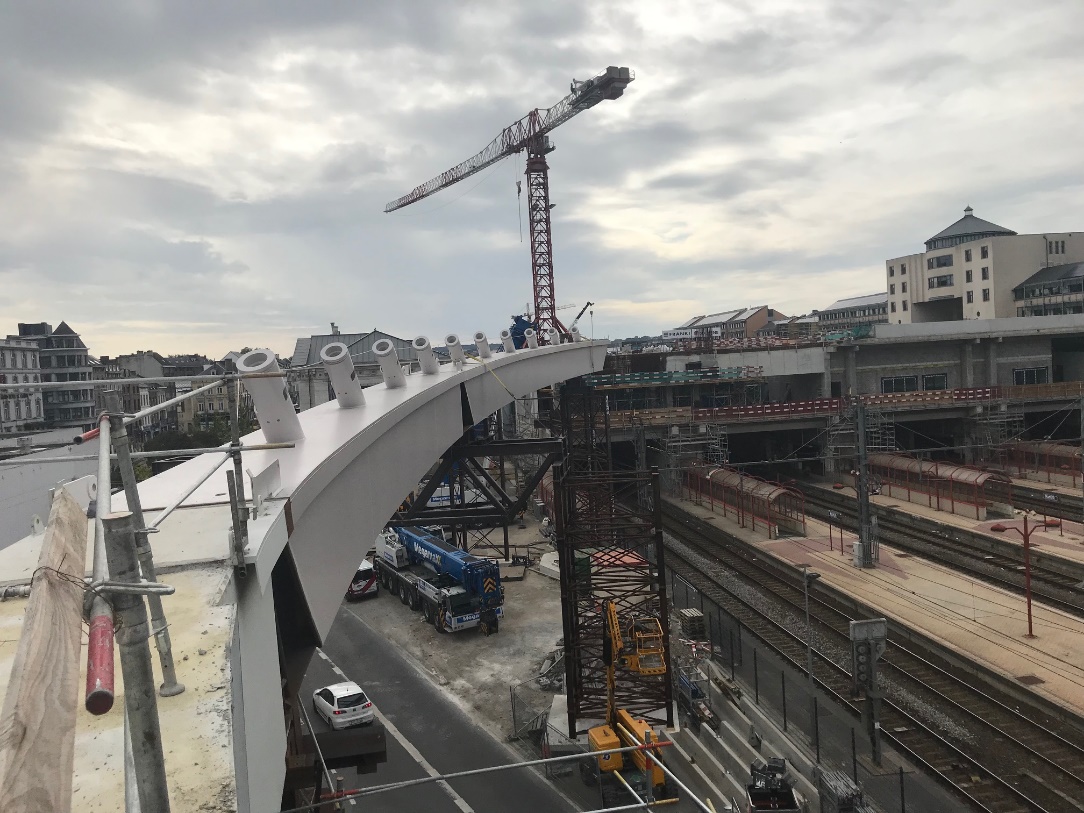 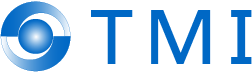 5. Entretoises, poutres de rive et culée
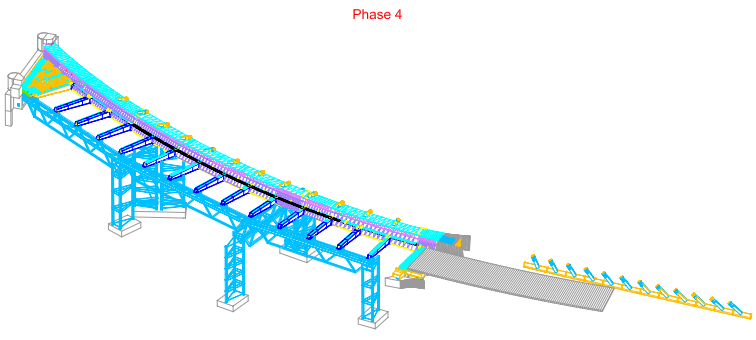 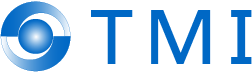 5. Entretoises, poutres de rive et culée
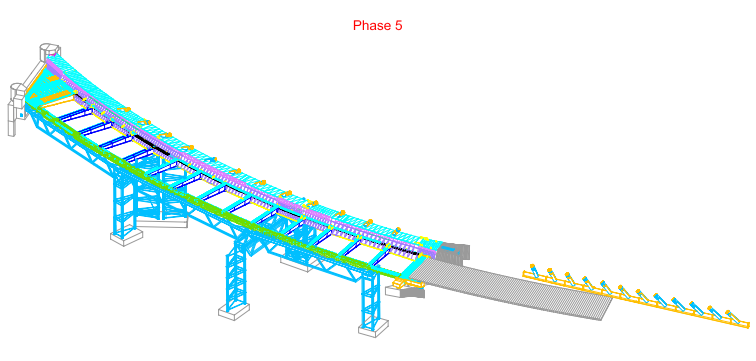 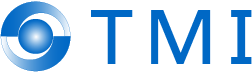 5. Entretoises, poutres de rive et culée
- Le tablier du pont est formé par un caisson principal désaxé ainsi que des entretoises en porte-à faux reliées entre elles par une poutre de rive.
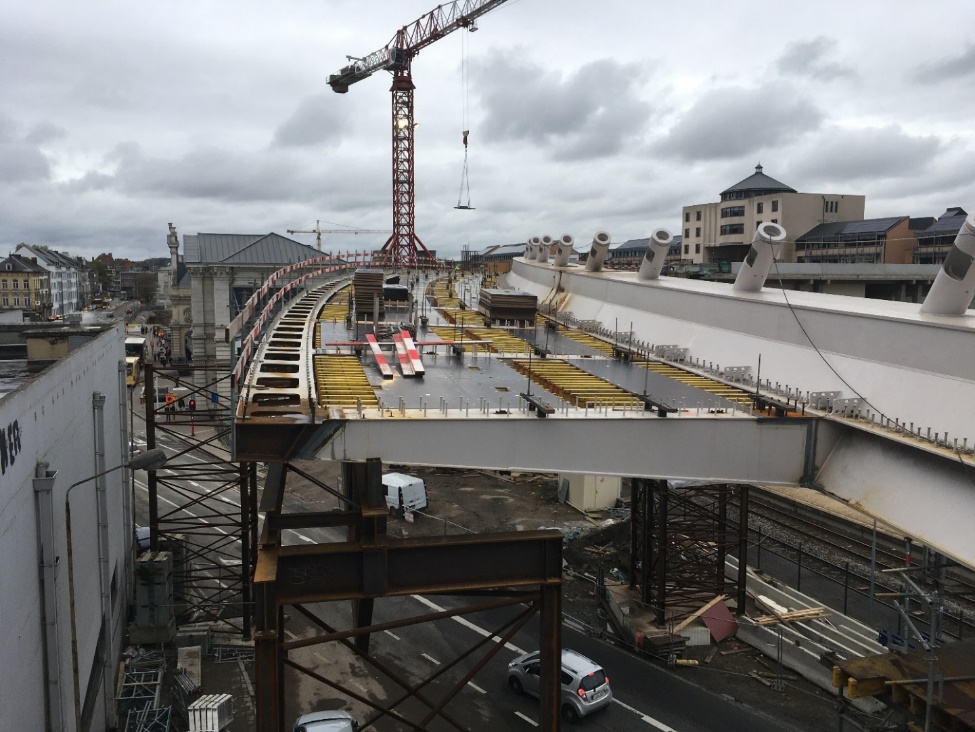 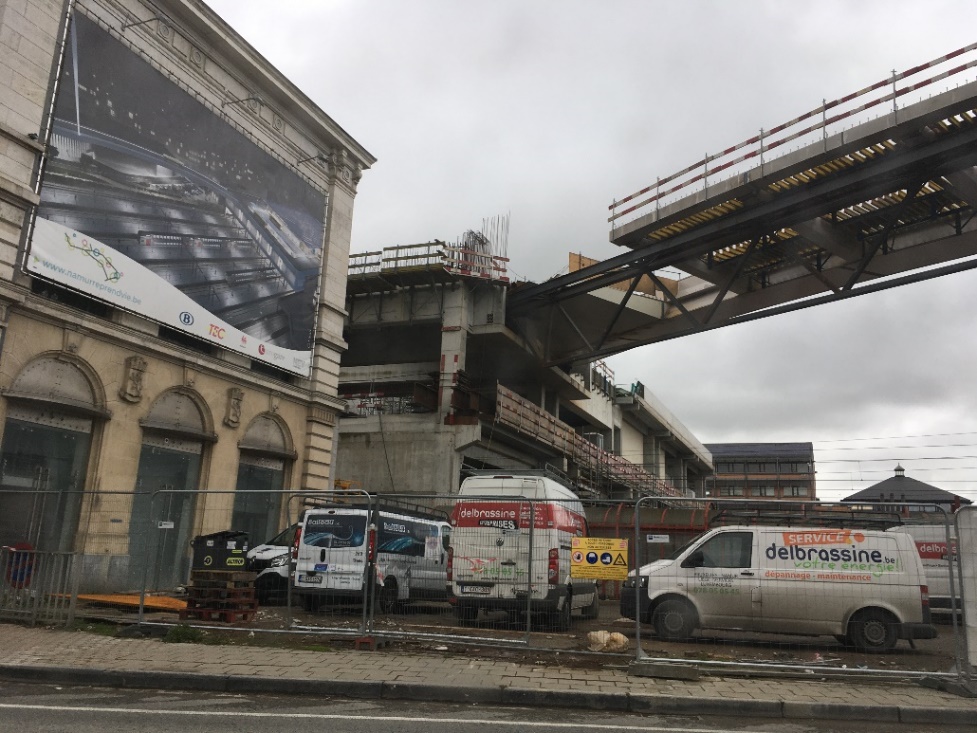 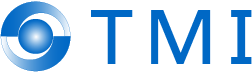 5. Entretoises, poutres de rive et culée
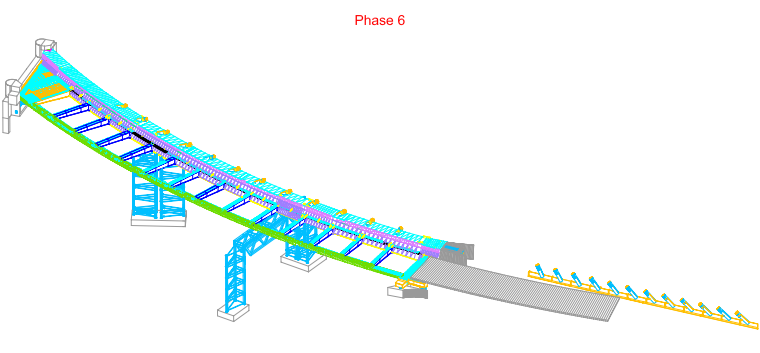 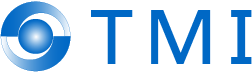 5. Entretoises, poutres de rive et culée
- L’autre extrémité du  pont est posée sur la culée située sur le bâtiment de la gare et permet de reprendre les mouvements de rotations et de dilatation de l’ouvrage à l’aide de 2 appuis dont l’un renversé. Ces appuis ont été sollicités lors du démontage des structures provisoires supportant les entretoises.
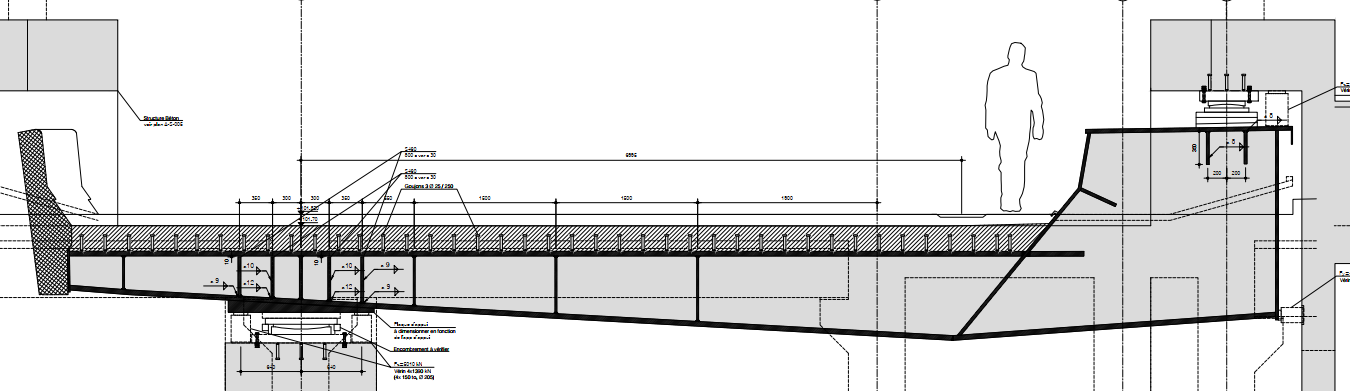 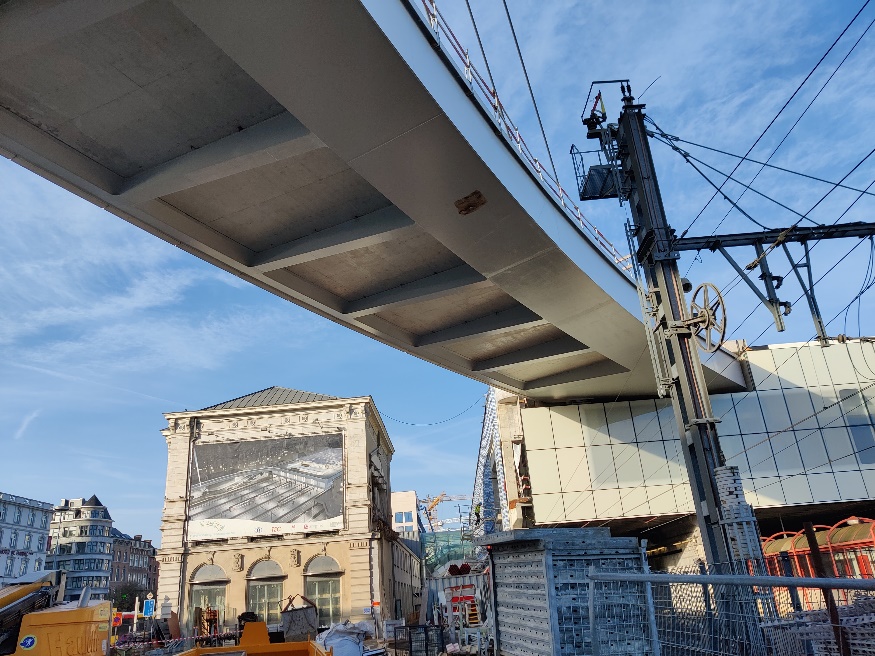 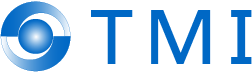 6. Mât
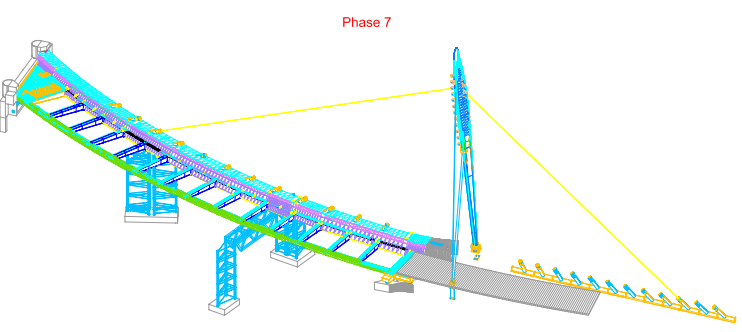 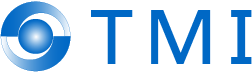 6. Mât
Bien que doté d’une allure esthétique très fine, le mât est pourtant composé de tôles en acier S460 avec des épaisseurs pouvant aller jusqu’à 120 mm.
Ce mât n’est pas ancré dans le béton mais bien déposé sur un socle, formant rotule, permettant au mât de bouger au gré des mouvements du pont liés aux passages routiers.
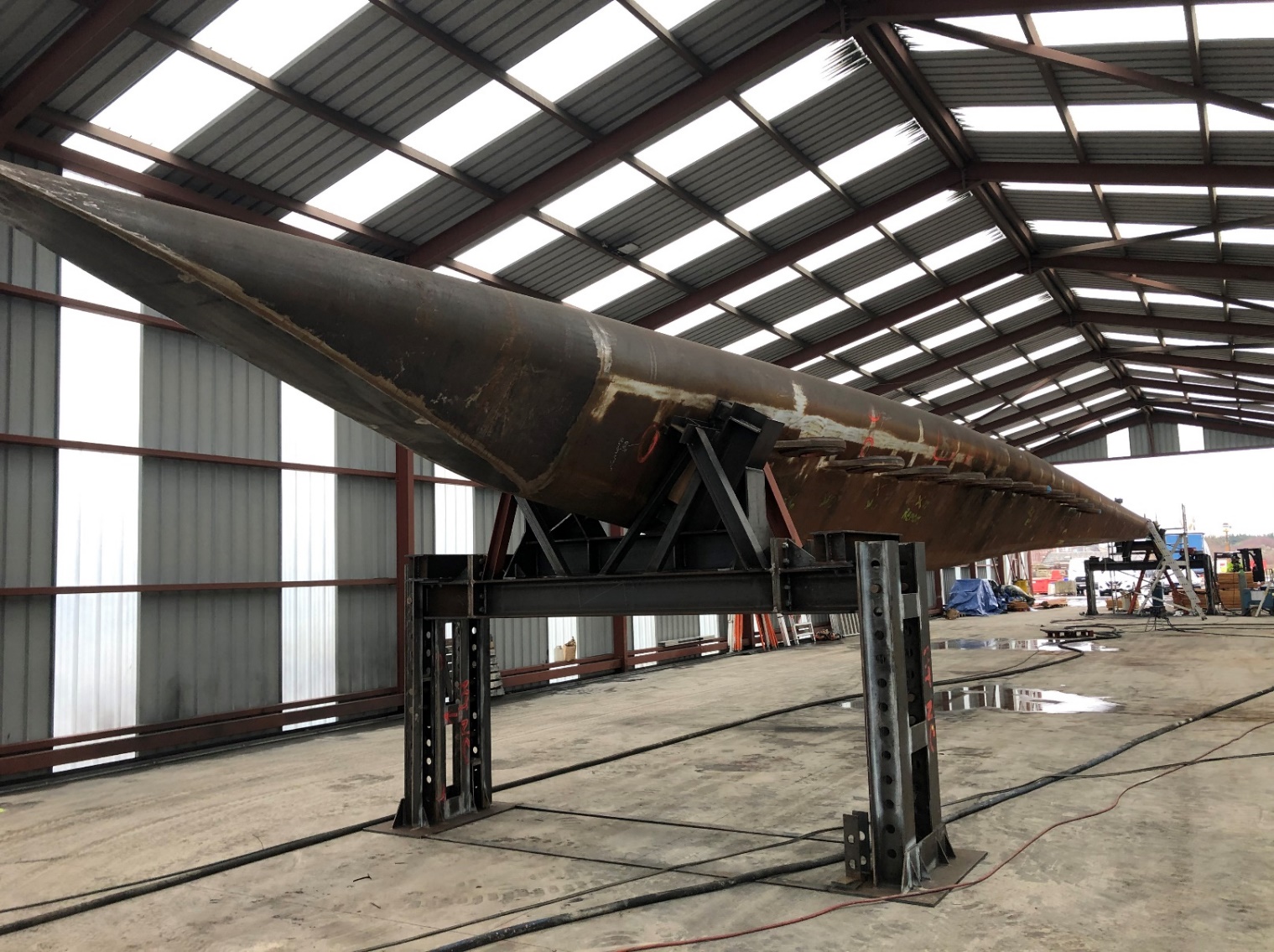 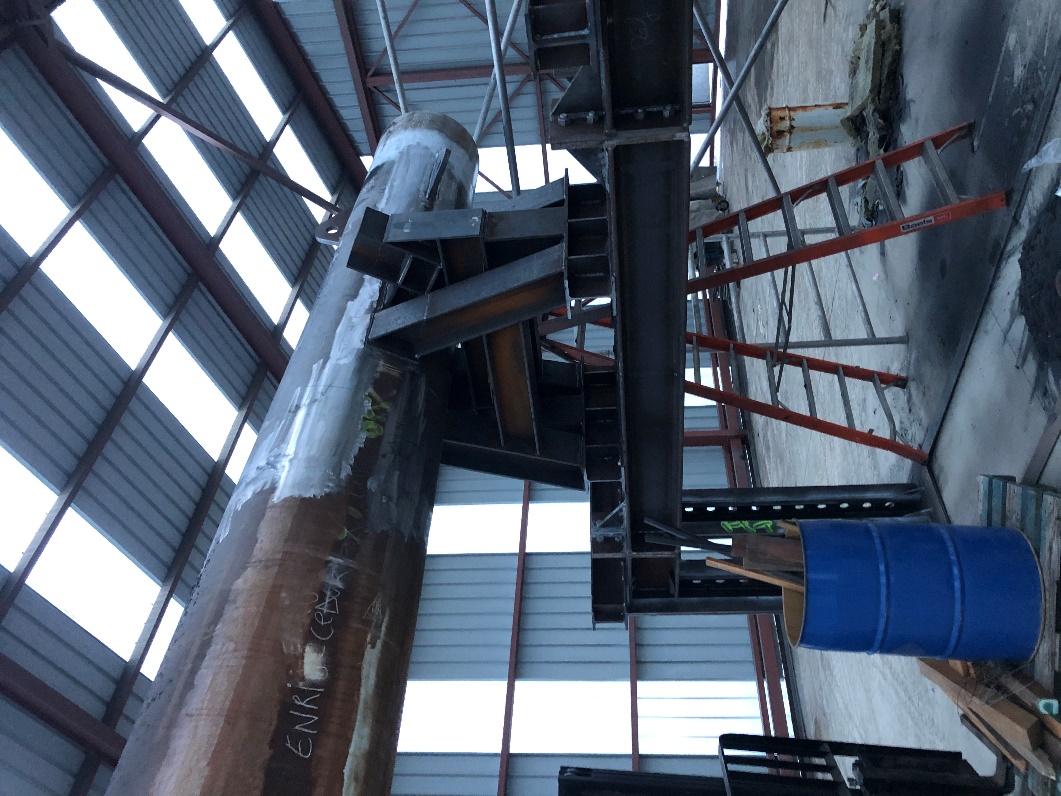 6. Mât
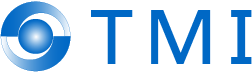 Pose et réglage pour scellement du pied du mât.
L’orientation de ce socle, avec tête bombée, a du être garantie au dixième de millimètre afin d’assurer un contact suffisant dans toutes les positions du mât.
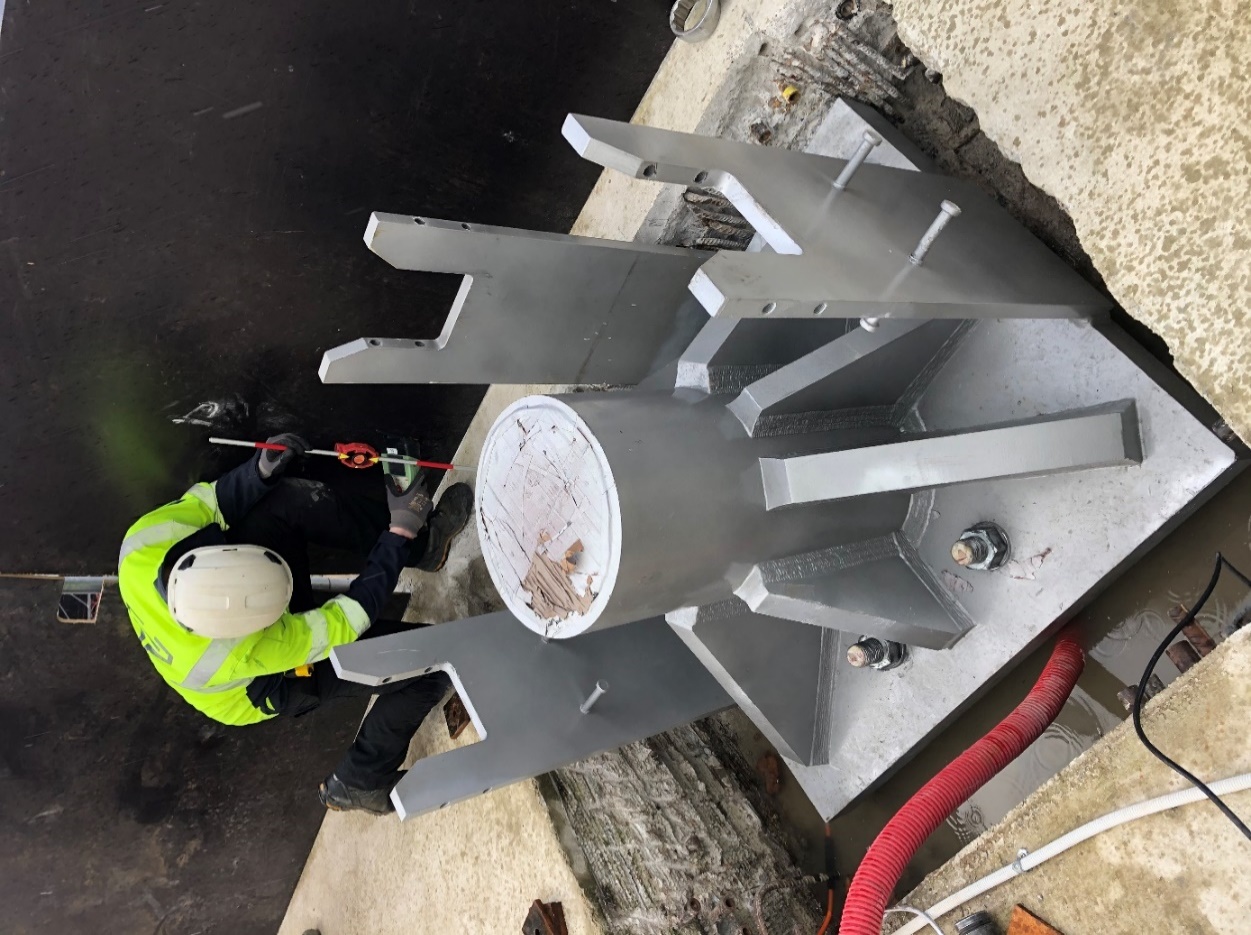 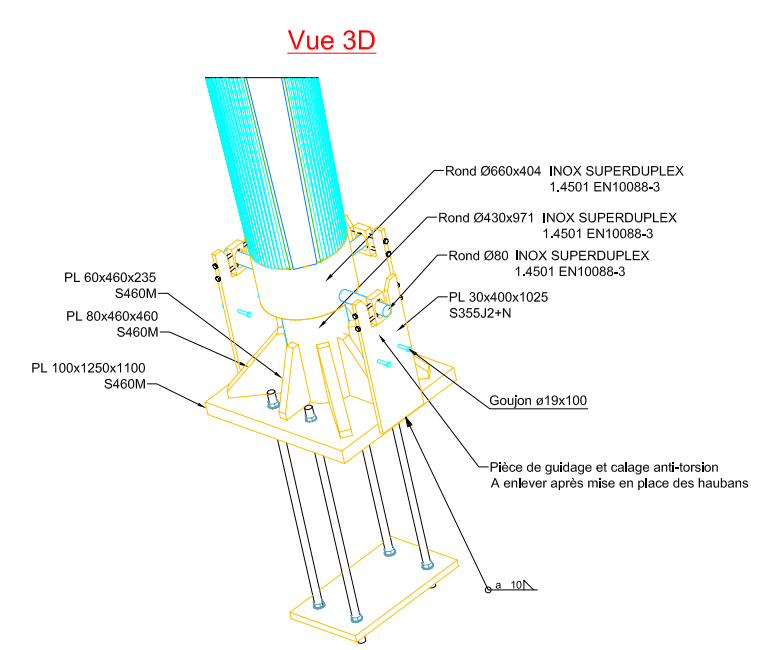 -
6. Mât
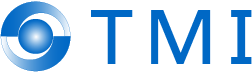 Transport du mât pendant la nuit et stockage de celui-ci sur la zone de déchargement.
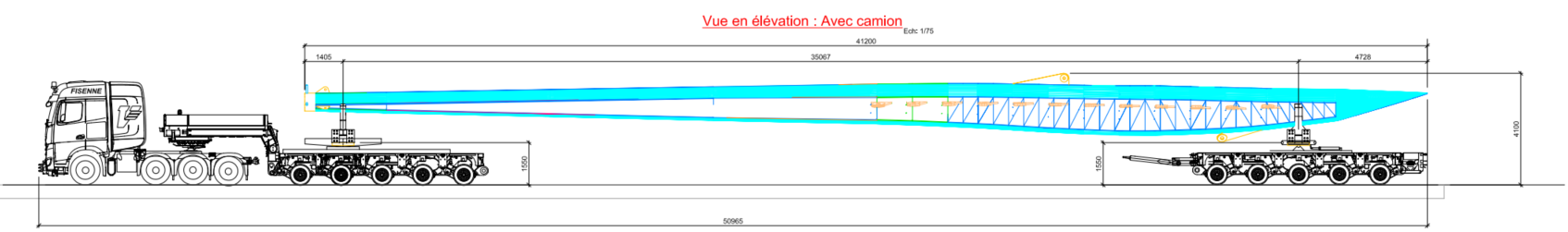 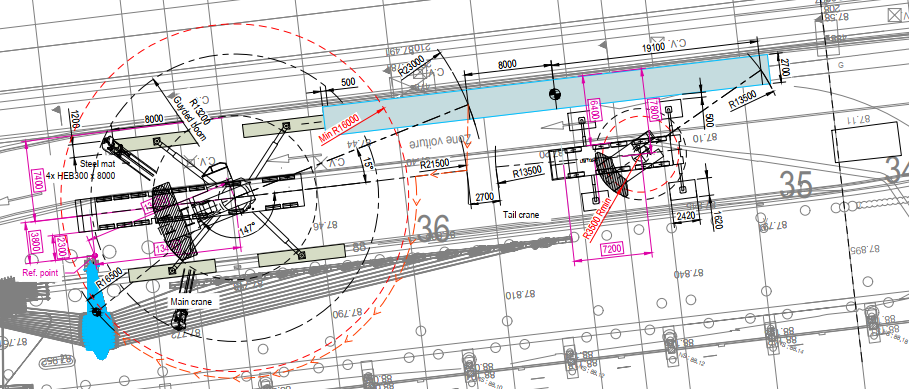 6. Mât
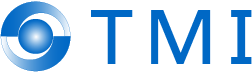 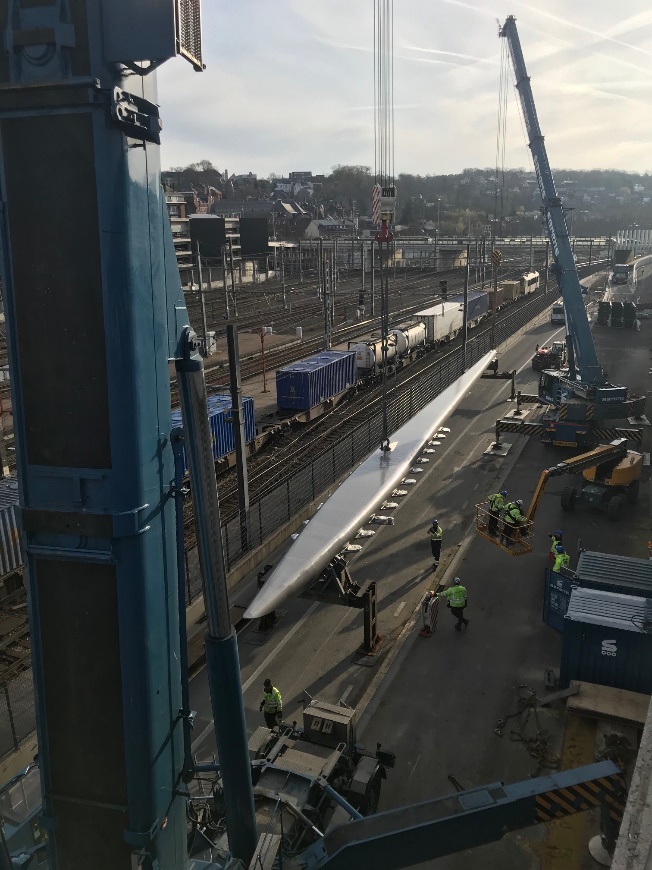 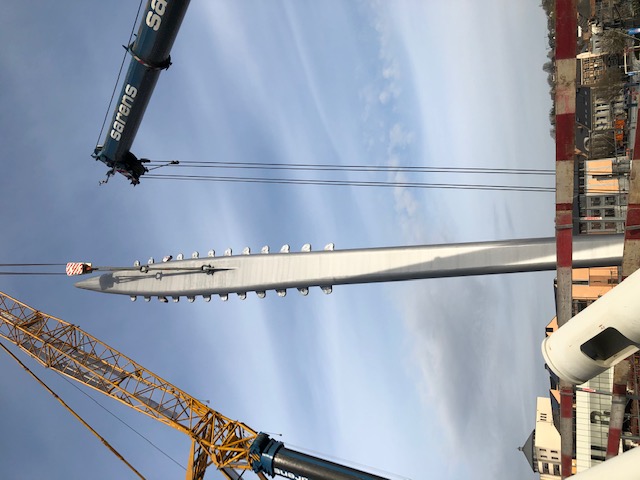 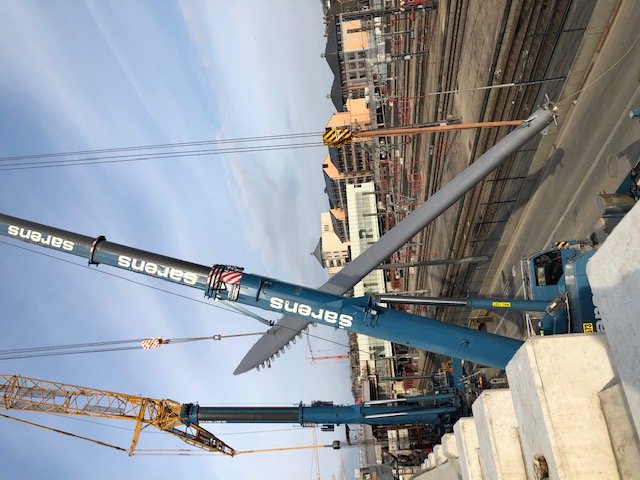 6. Mât
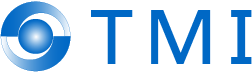 Manutention et pose du pylône en duo-lift.
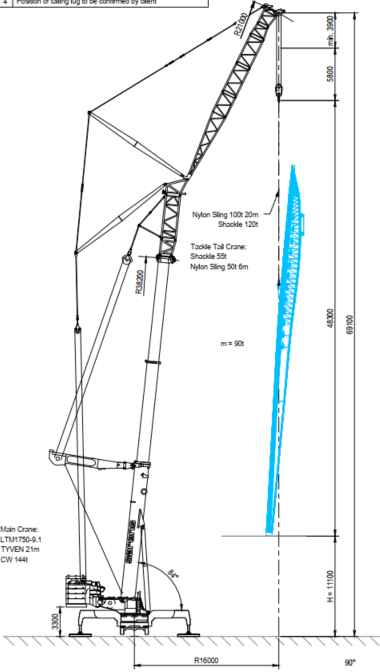 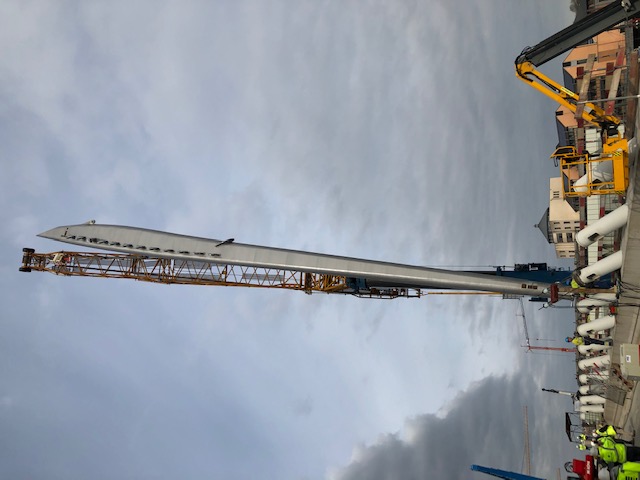 6. Mât
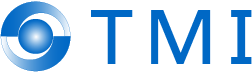 Réglage et blocage en rotation du mât.
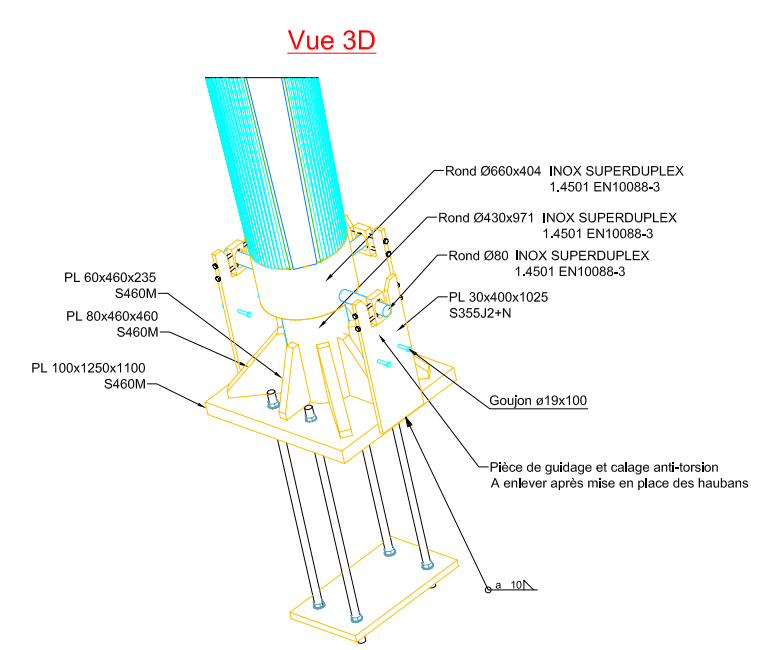 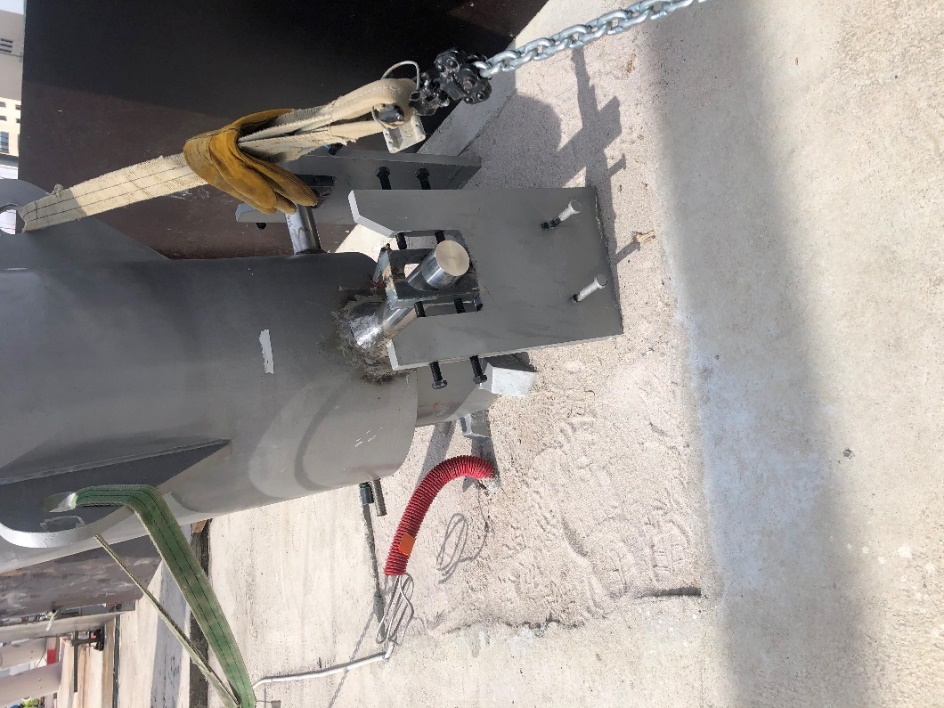 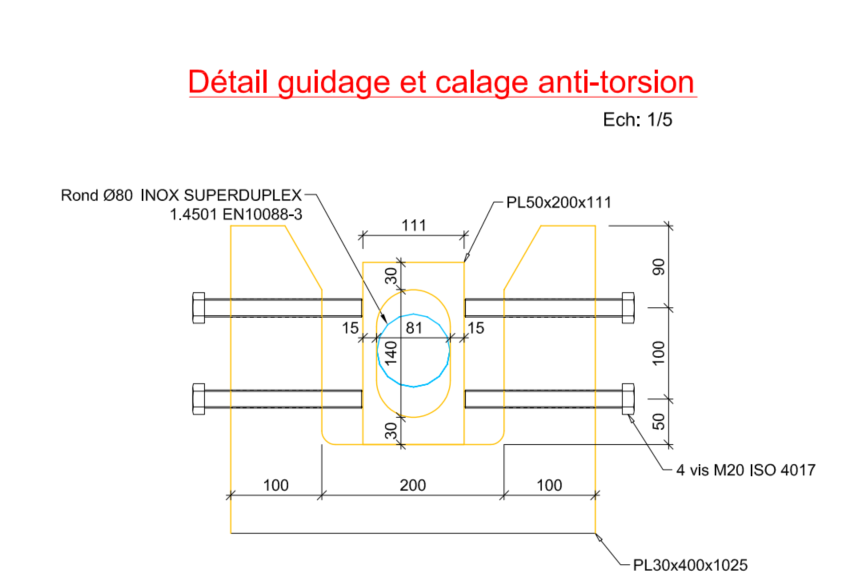 6. Mât
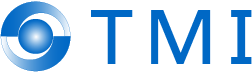 - Mise en place du buton provisoire.
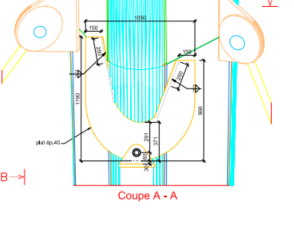 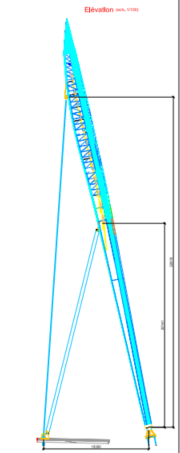 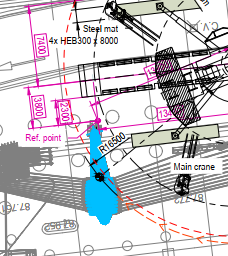 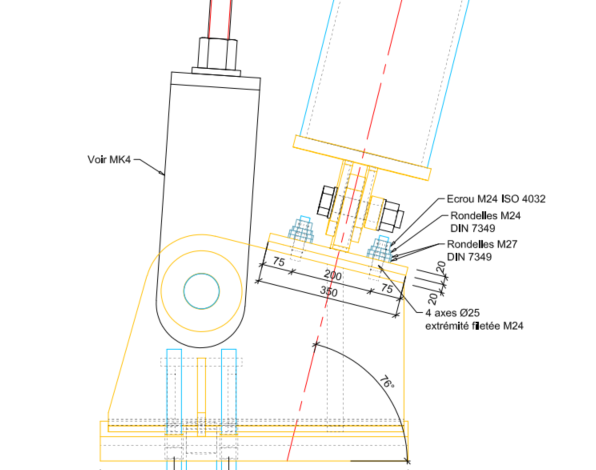 Manitou
Nacelle
6. Mât
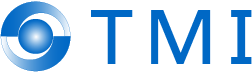 Stabilisation du mât à l’aide de deux câbles provisoires ainsi que d’un buton de support provisoire.
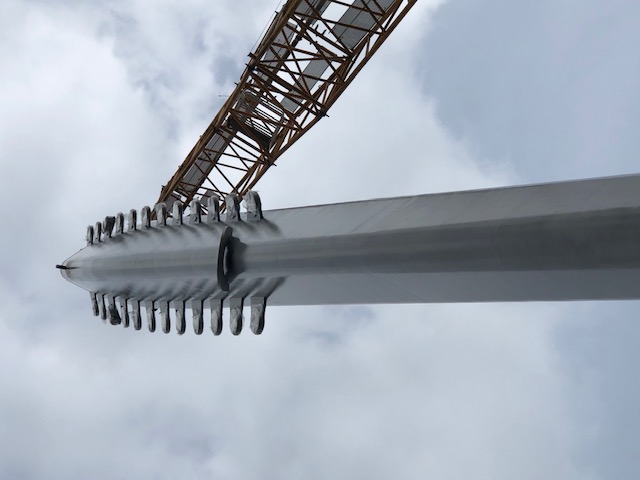 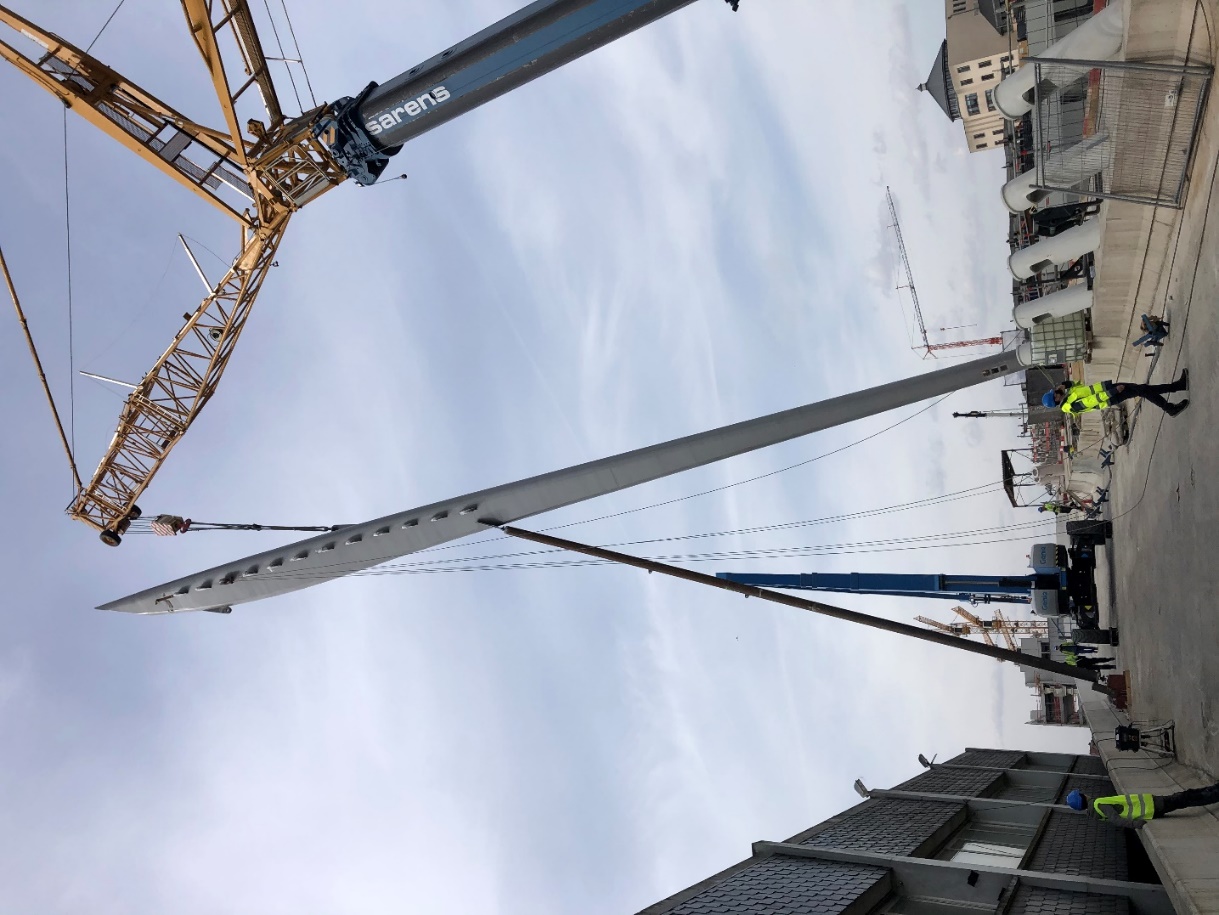 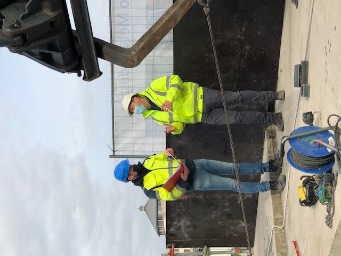 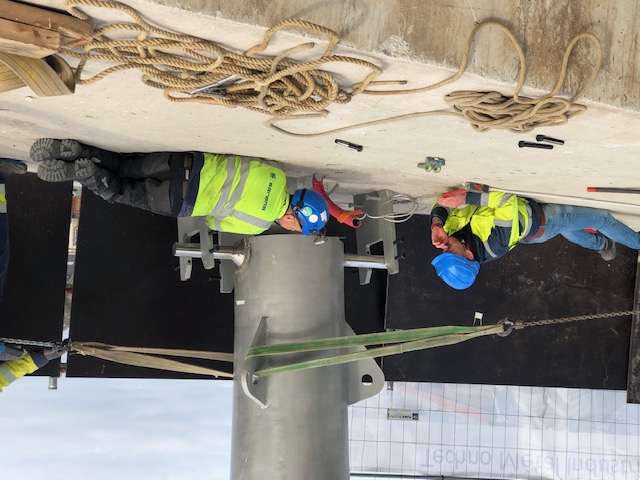 6. Mât
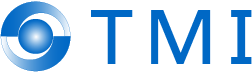 Mise en place des haubans provisoires TSR10 et TSP10 préalablement accrochés au mât dans les systèmes de mise en tension.
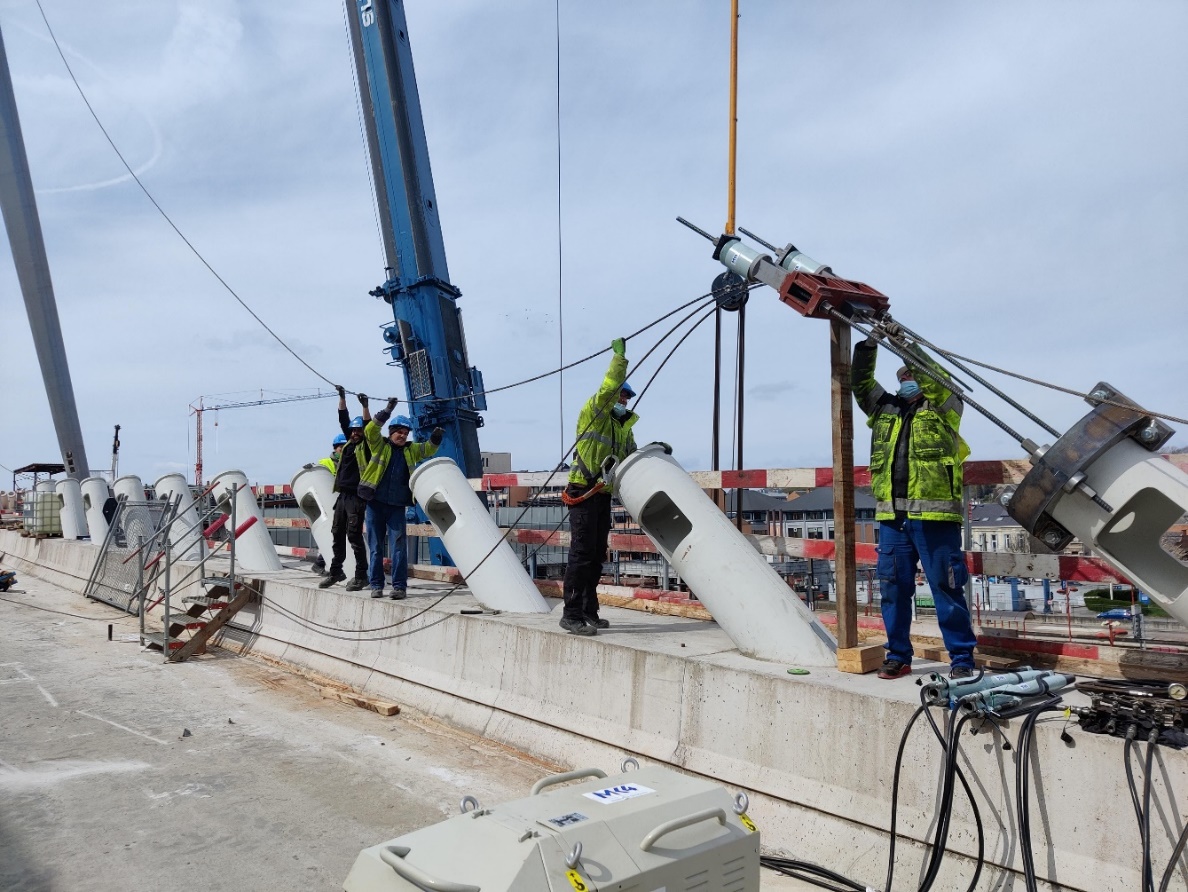 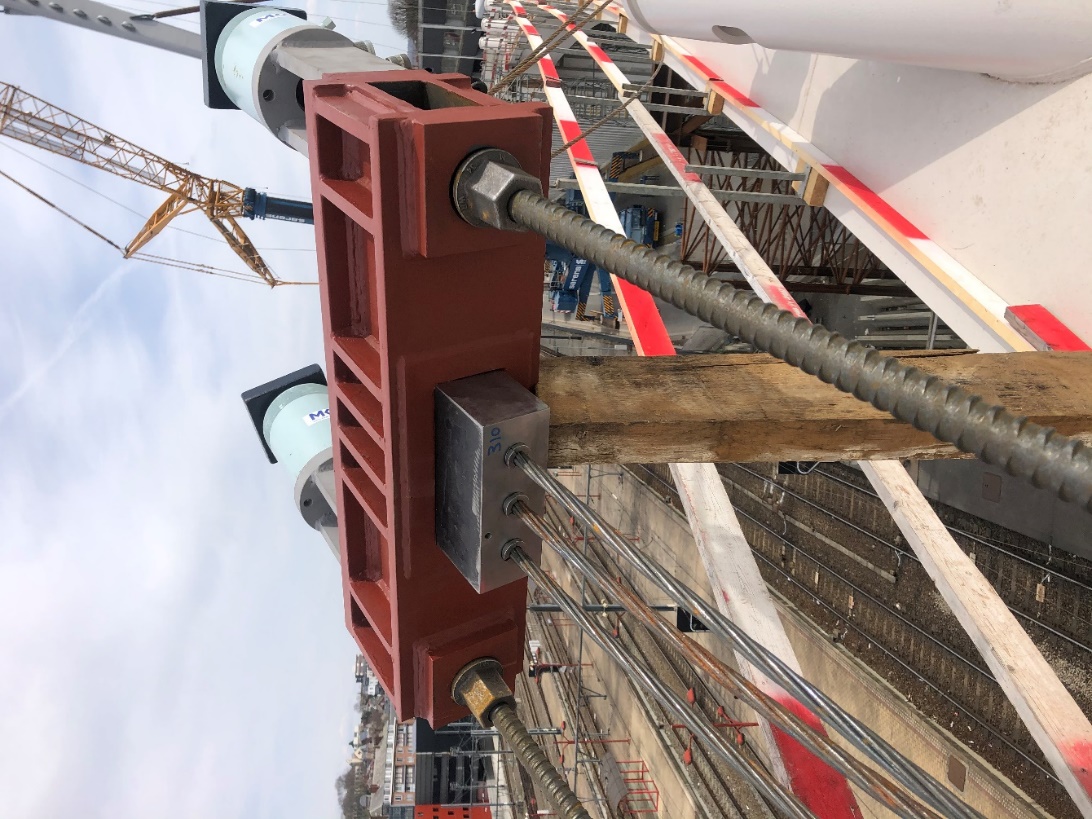 Mise en tension des haubans provisoires TSR10 (50kN) et TSP10 (42kN).
6. Mât
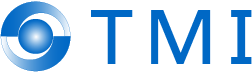 Blocage en traction du buton provisoire le 07/04
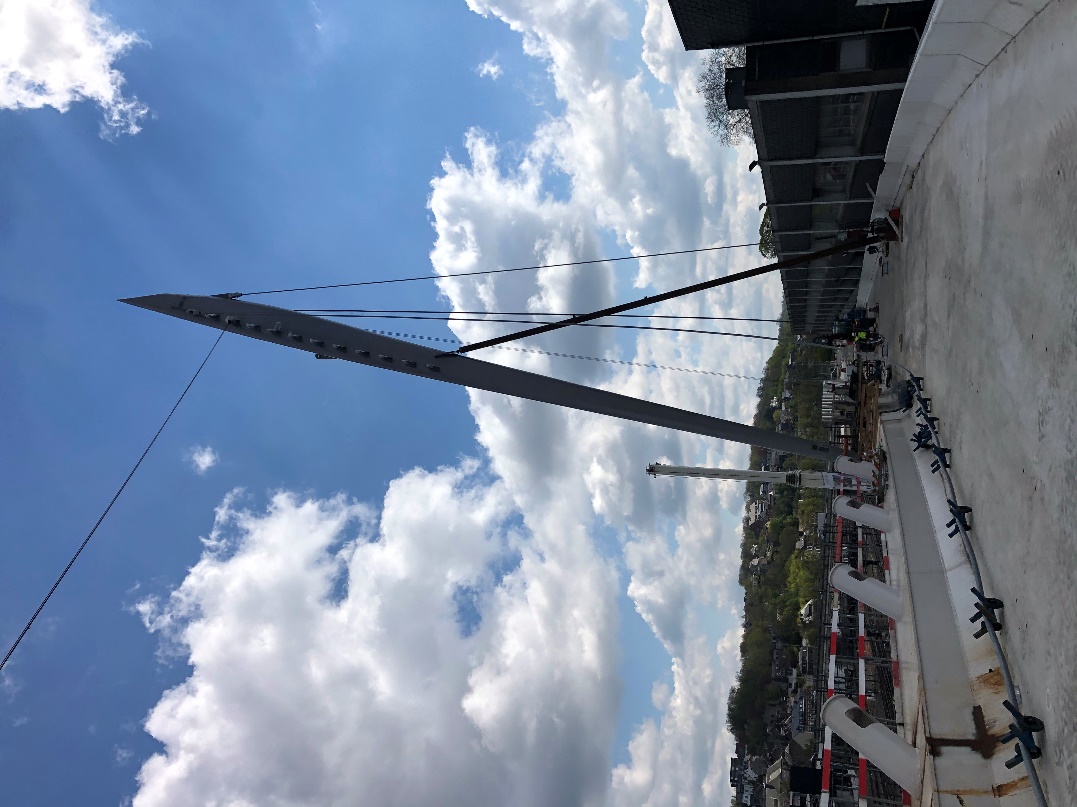 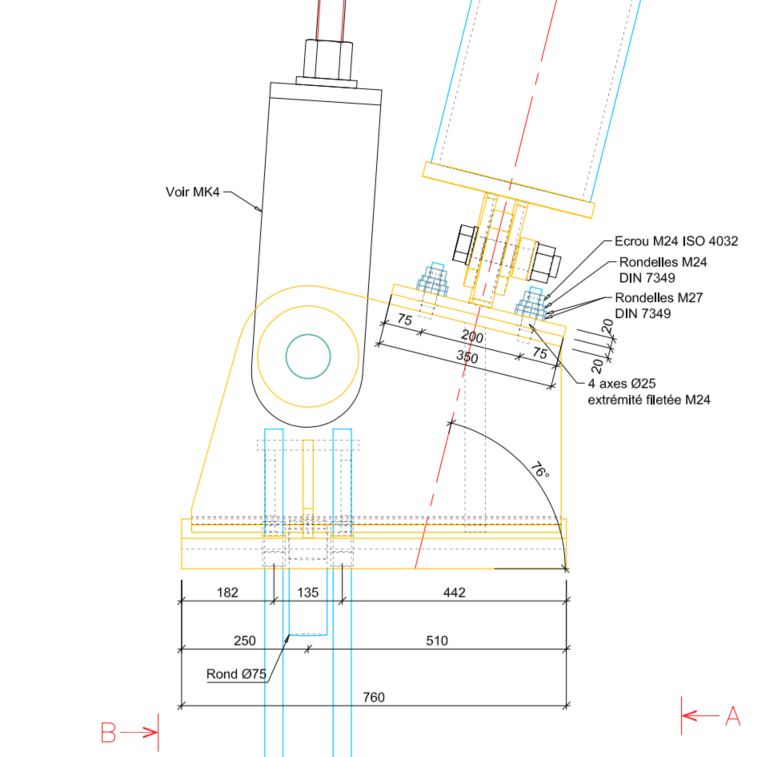 6. Mât
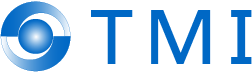 Délestage de la grue dès position approximative et état d’équilibre atteint.

Vérification géométrique.















Adaptation géométrique (réglage avec TSR10 et TSP10 permettant d’atteindre une précision au millimètre).

 Ce réglage a pu être contrôlé grâce à une mire monitorée située sur la tête du mât.
Position de la station automatique pour la vérification géométrique
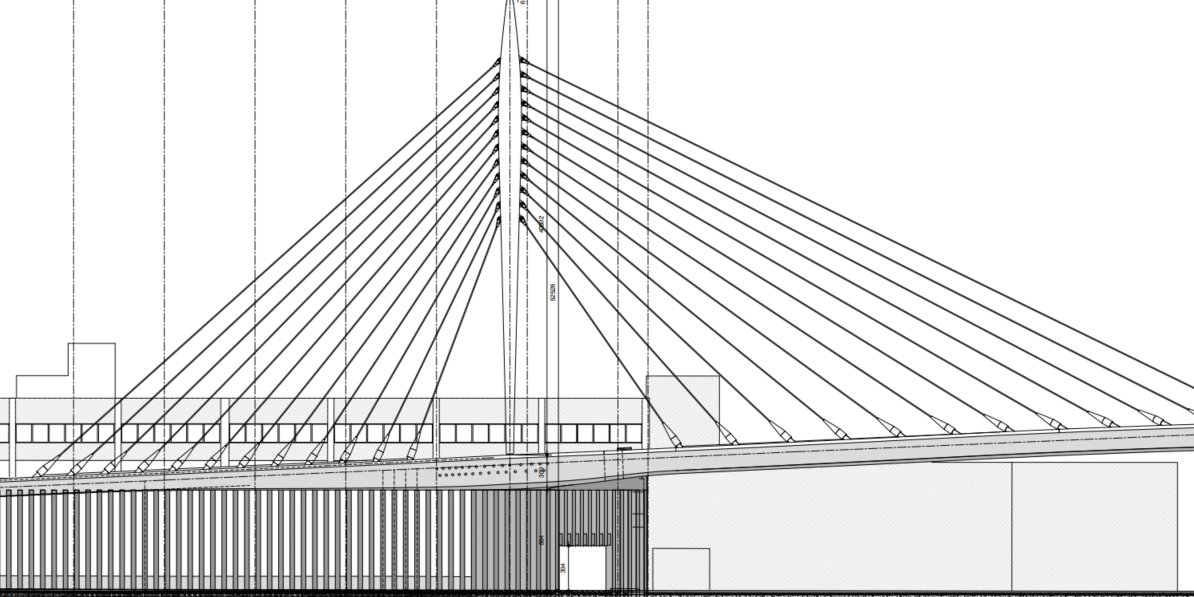 6. Mât
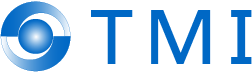 Décrochage de la grue.

Mise en place du câble HP Parking préalablement accroché au pylône dans le système de mise en tension.
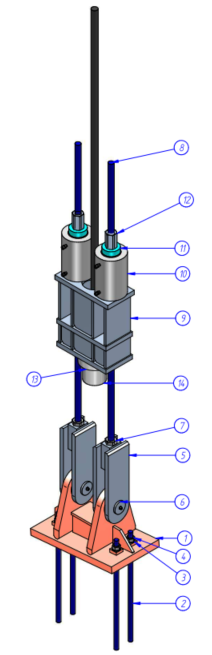 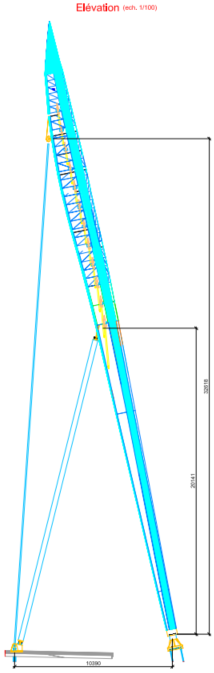 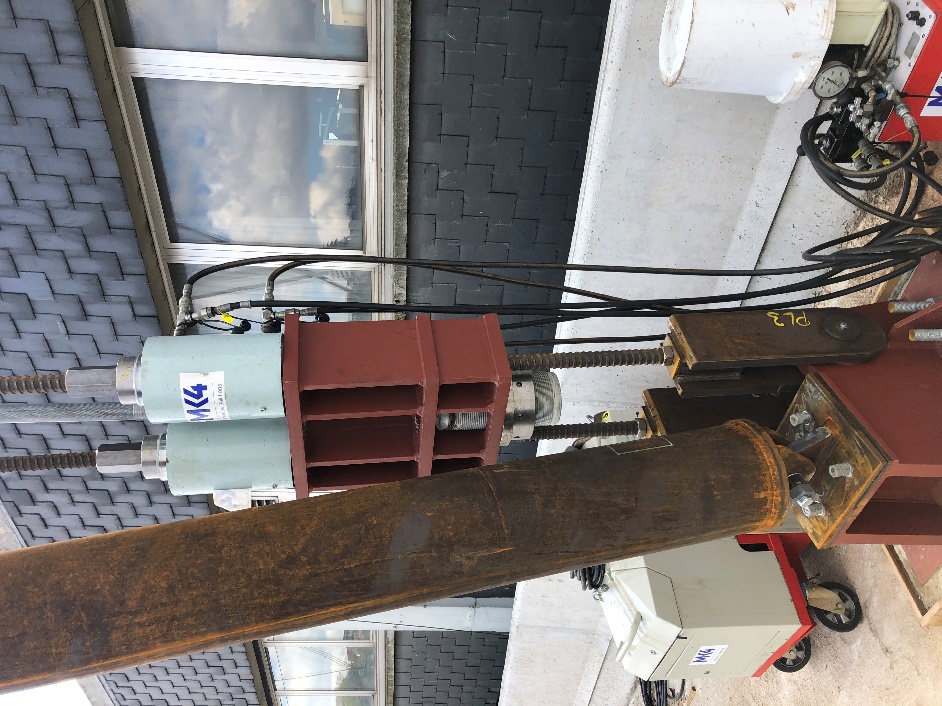 7. Haubans
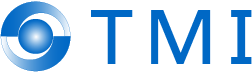 Système de mise en tension des haubans.
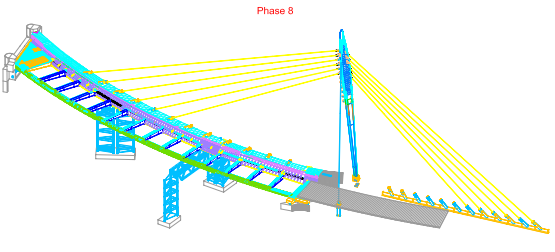 7. Haubans
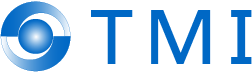 Installation du matériel de déroulage et livraison des câbles.
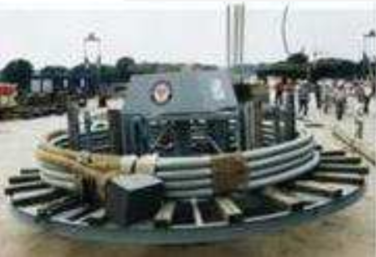 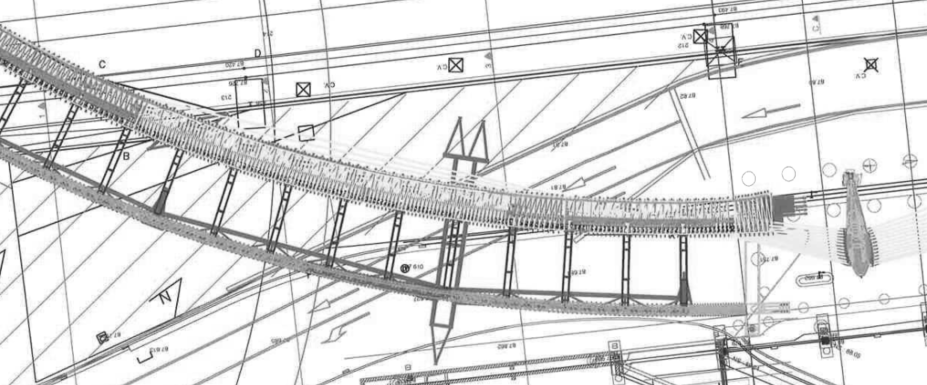 Table de déroulage
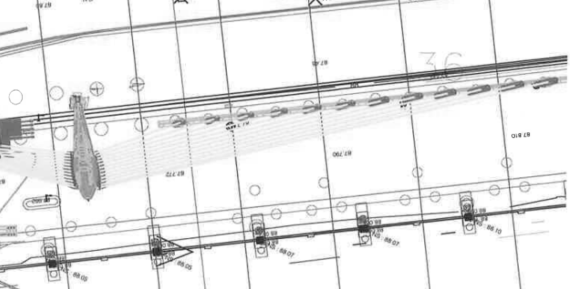 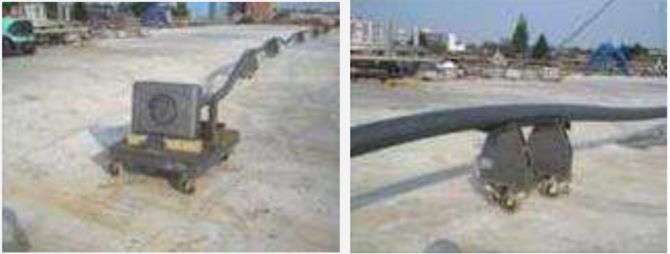 7. Haubans
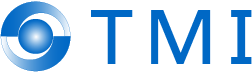 Accrochage sur le pylône des haubans CP12 et CR12.
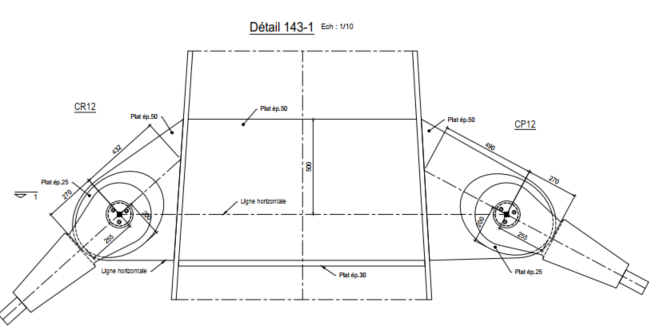 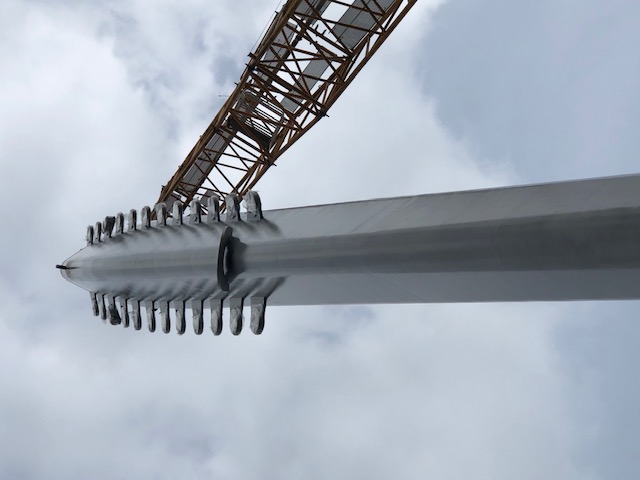 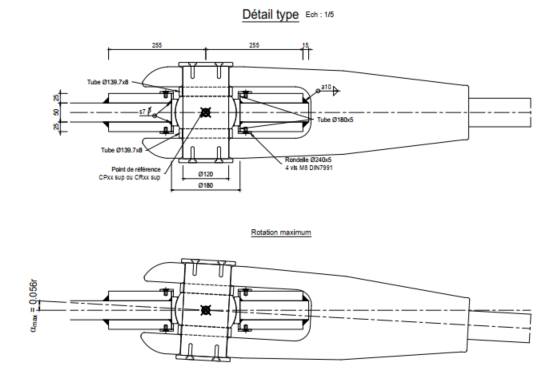 7. Haubans
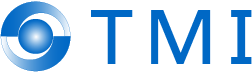 Accrochage sur le système de mise en tension des haubans CP12 et CR12.
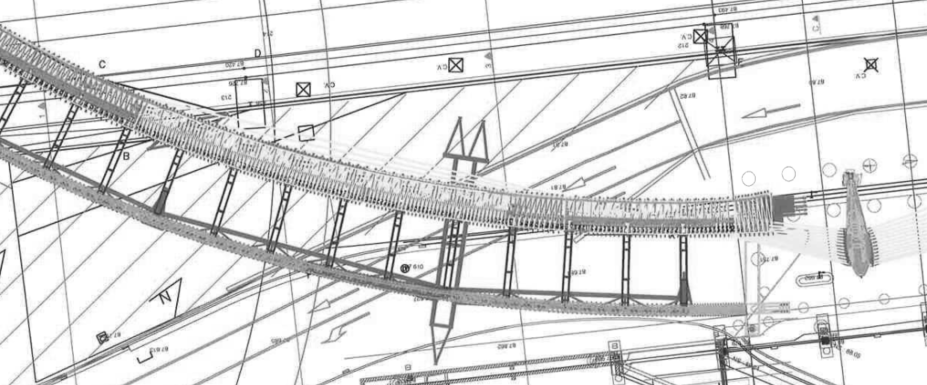 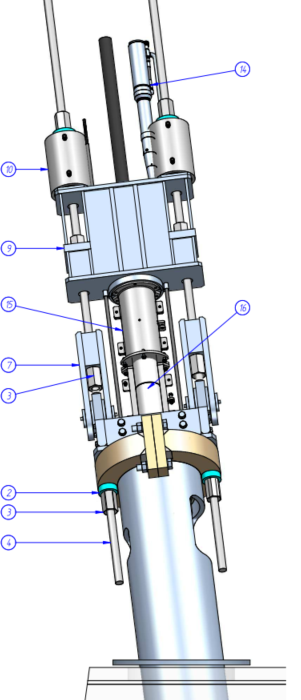 Manitou
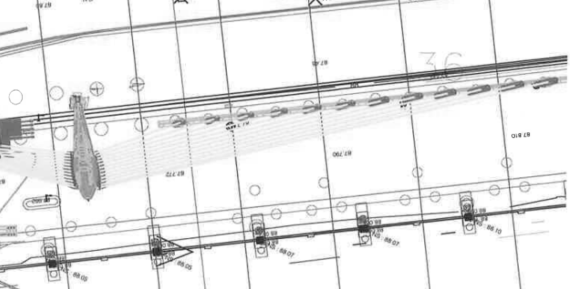 7. Haubans
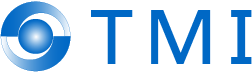 Pour les mises en tensions des haubans, TMI disposait d’un tableau récapitulatif de SC&D reprenant tous les efforts et postions des haubans à 0°, 10° et 20° (vu la sensibilité du système) qui évoluaient à chaque phase de mise en tension des haubans.
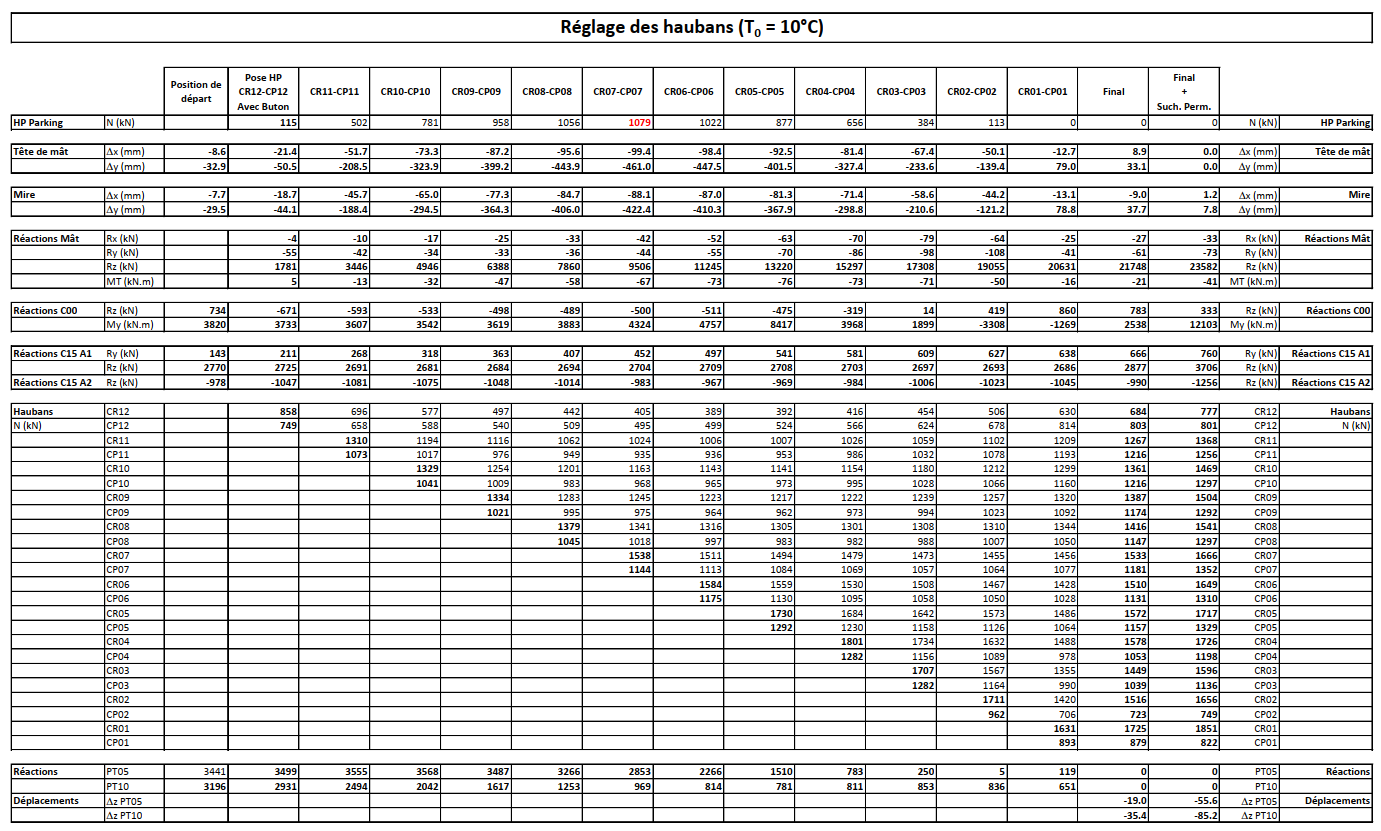 7. Haubans
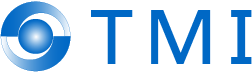 Première mise en tension des haubans CP12 et CR12
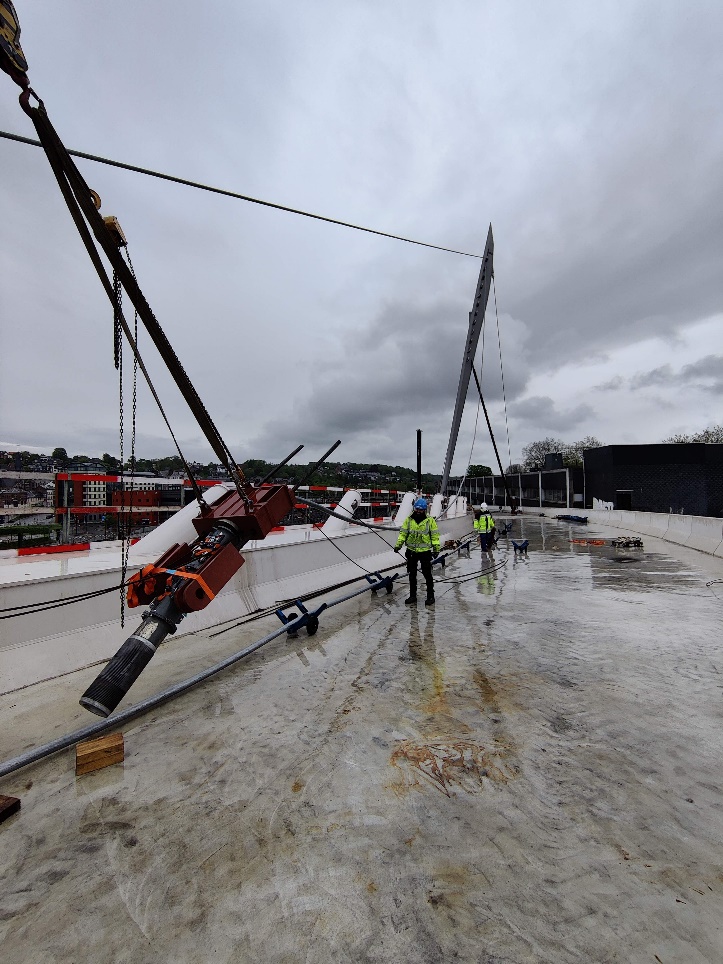 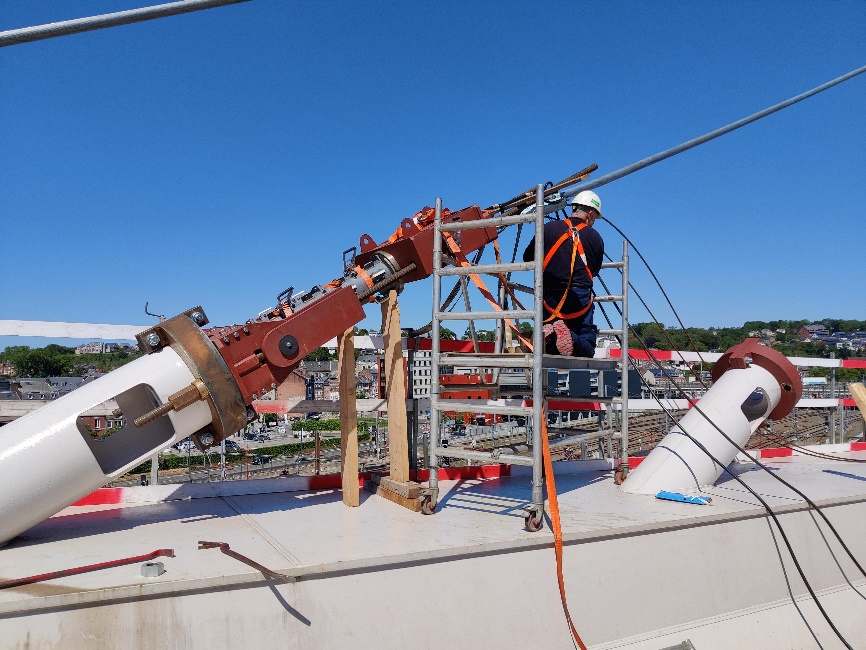 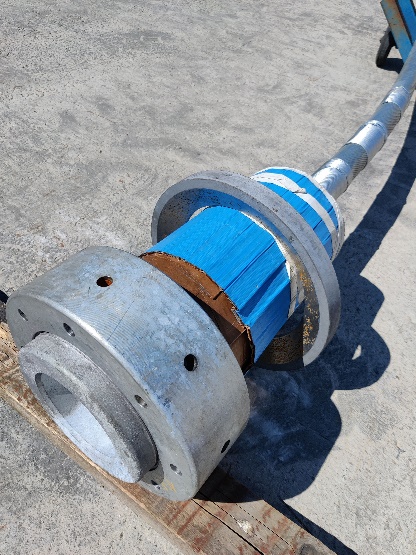 Démontage des haubans provisoires TSR10 et TSP10.
Mise en tension définitive des haubans CP12 et CR12 suivant la procédure.
7. Haubans
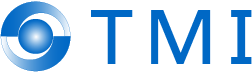 Pose des câbles CP11 et CR11 idem CP12 et CR12.
  Démontage du blocage en traction sur le buton provisoire.













  Mise en tension des câbles CP11 et CR11 idem CP12 et CR12.
Après mise en tension des 4 premiers câbles, décollage du buton  provisoire comme prévu dans le calcul de SC&D!  
Démontage du buton provisoire.
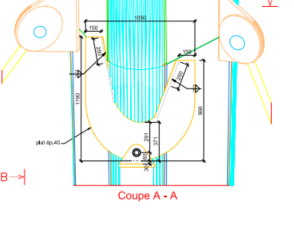 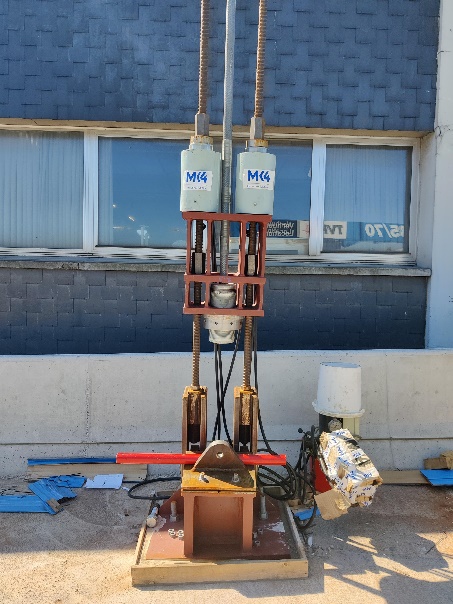 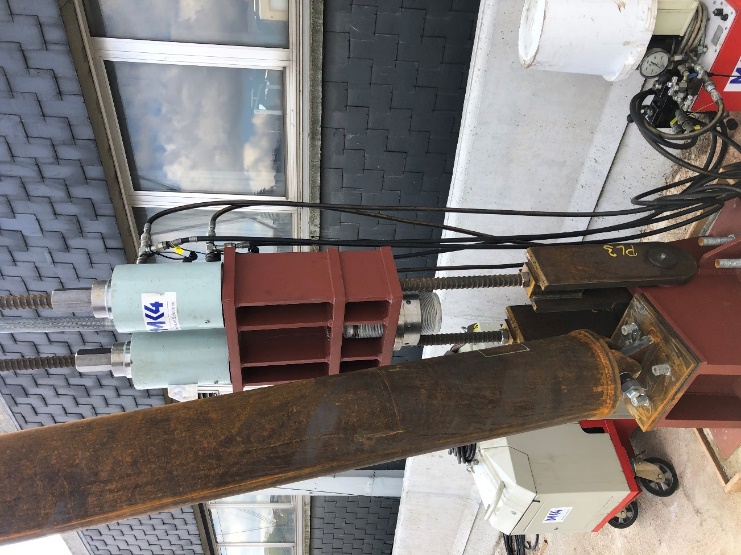 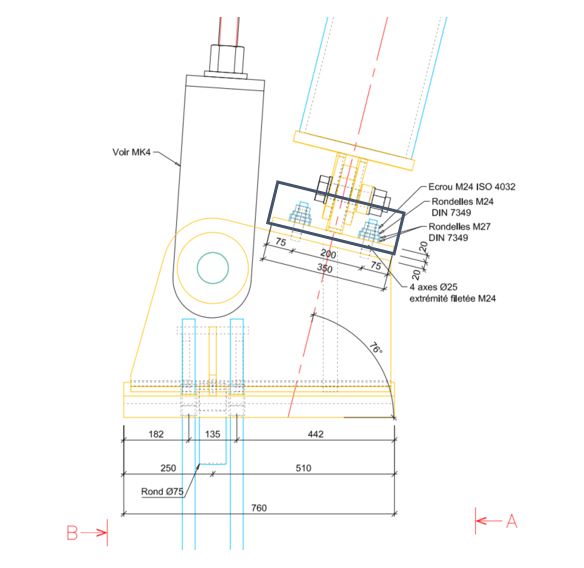 7. Haubans
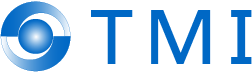 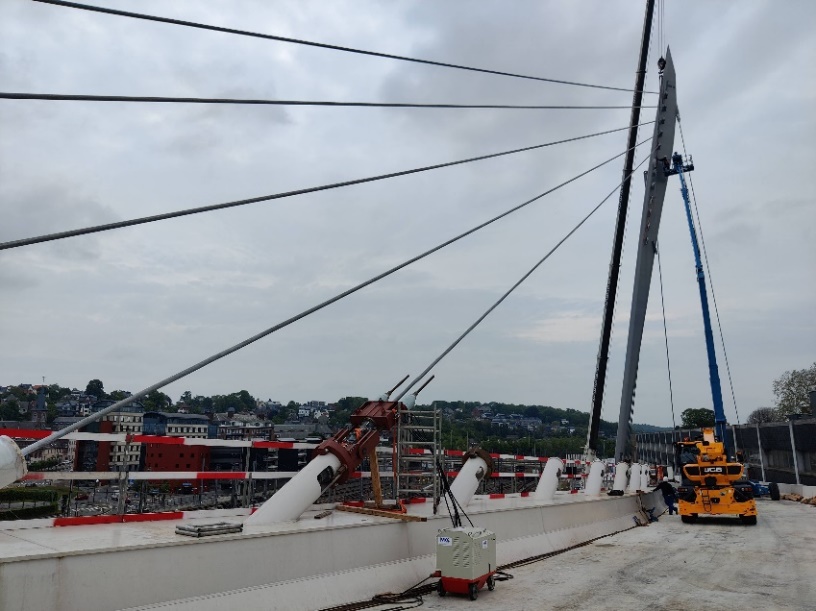 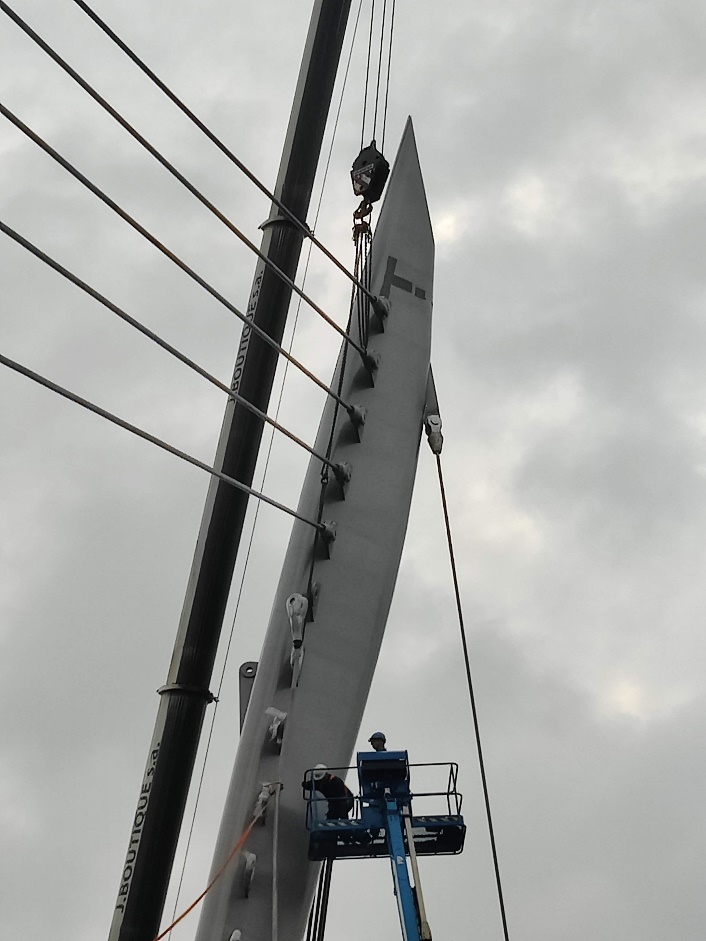 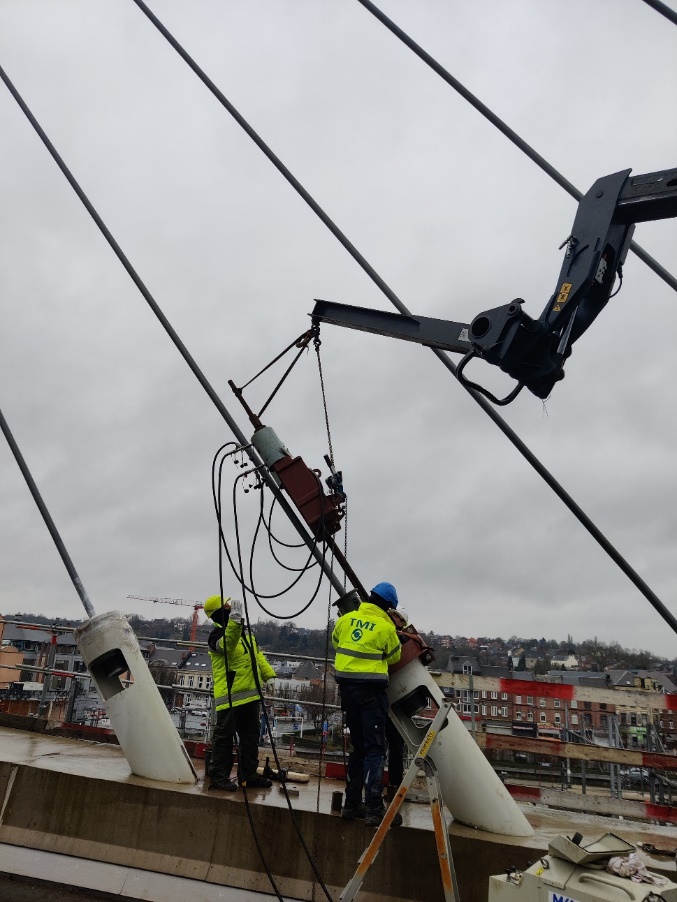 7. Haubans
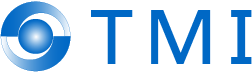 Contrôle géométrique et adaptation de la position avec les 4 câbles déjà posés

Placements et mise en tension des haubans CP/CR10 à CP/CR7.
Mesurage des efforts dans les haubans CP/CR12 à CP/CR07 Contrôle des efforts réalisé par Rafale Engineering.







Résultats : 
1) OK, continuer la procédure comme prévu;
2) Déviation significative  Modifier les tensions à mettre dans les câbles CP/CR6 à CP/CR1
3) Déviation significative  Modifier les tensions présentes dans les câbles CP/CR12 à CP/CR7
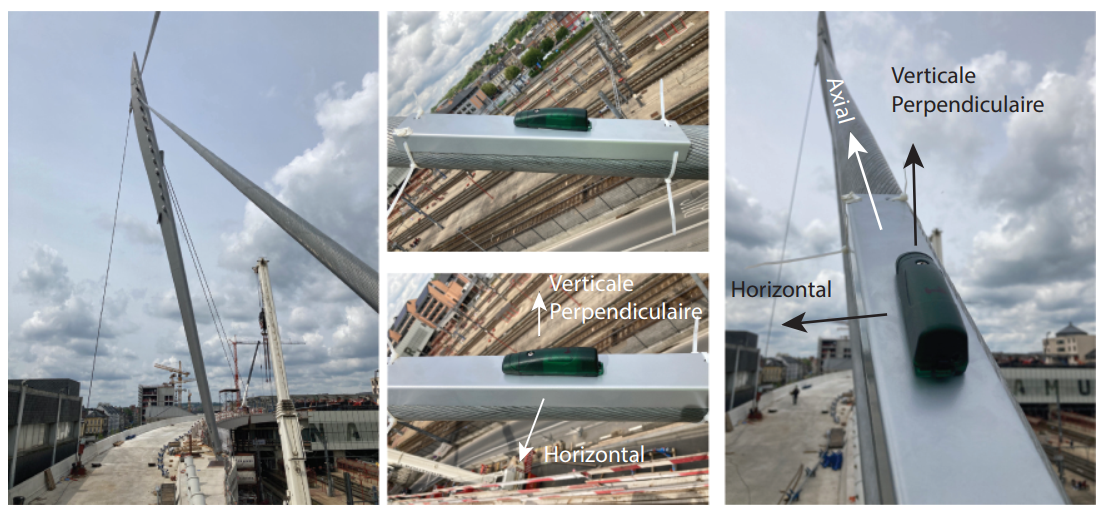 7. Haubans
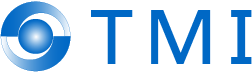 - Après mise en tension de ces 6 premières paires de haubans,  contrôle des efforts dans tous les câbles et réalisation d’un pesage aux différents appuis (C15-A1, C15-A2, PT05, PT10) afin de vérifier la bonne correspondance avec les calculs de SC&D.
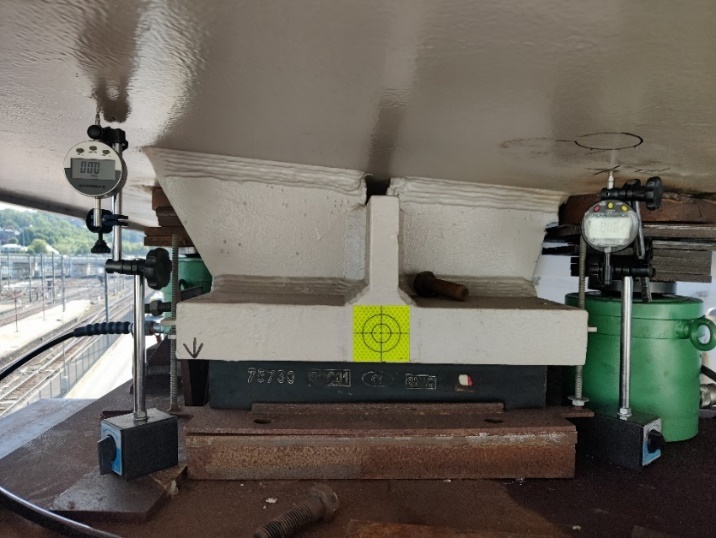 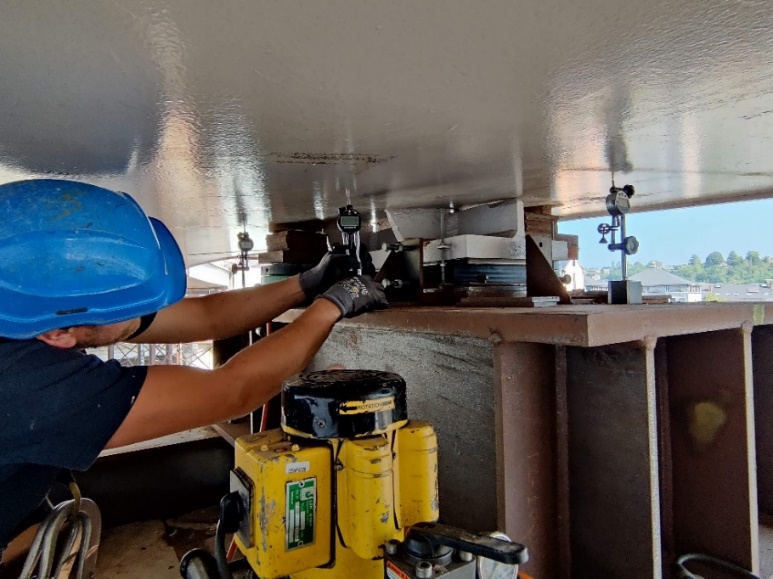 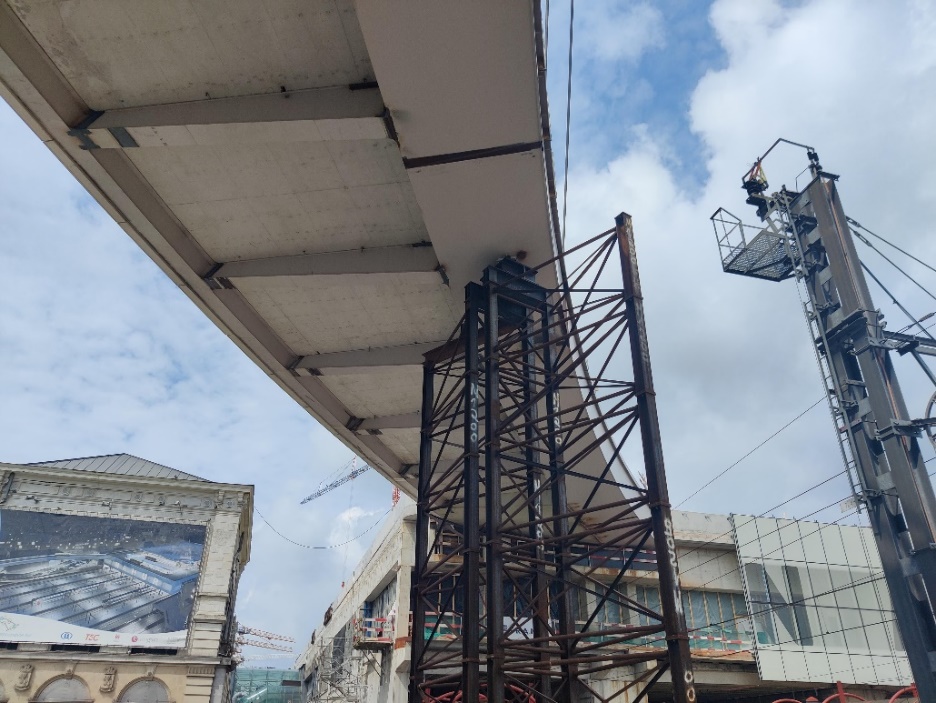 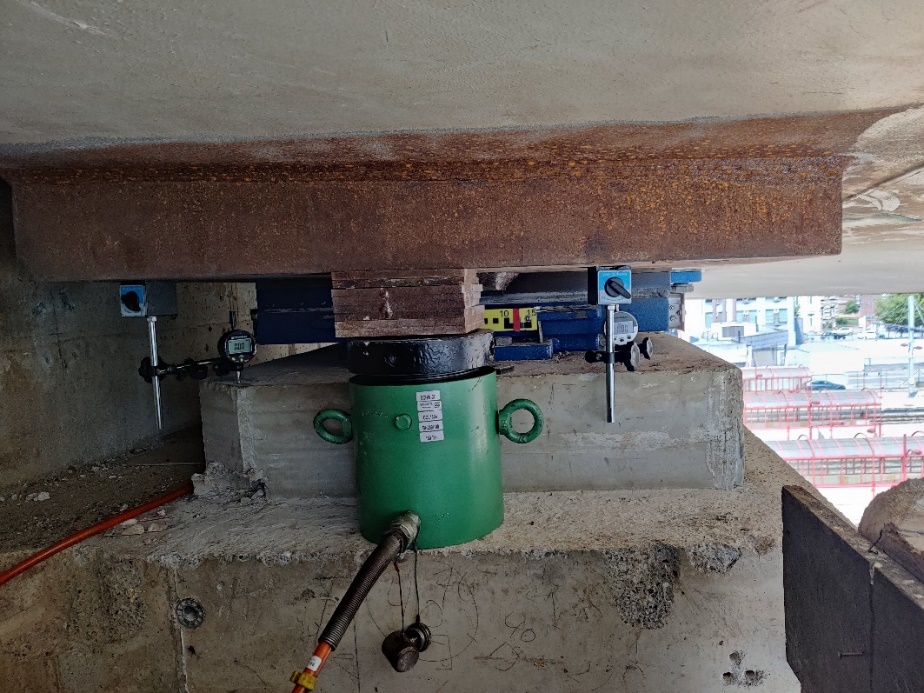 7. Haubans
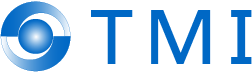 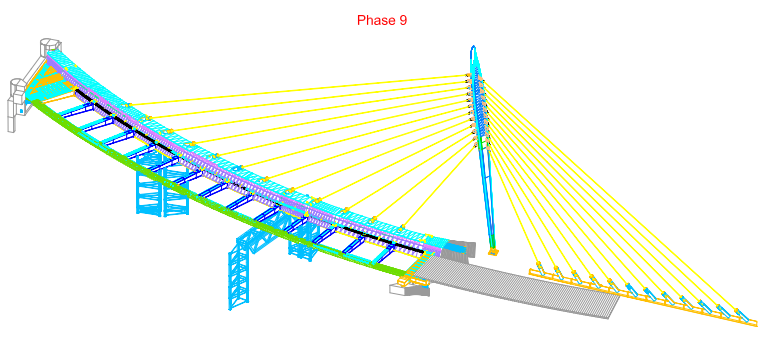 7. Haubans
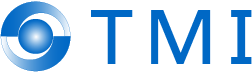 Validation pour 2ème phase de post-contrainte.

2ème phase de post-contrainte du tablier par SM FRANKI-DUCHENE

Placement et mise en tension des haubans CR/CR6 à CP/CR1 de la même manière que les précédents.

Vérification géométrie du tablier.

Démontage du câble provisoire HP Parking.

Mesurage des efforts dans les haubans CP/CR12 à CP/CR1.

Réalisation d’un pesage aux différents appuis (C15-A1, C15-A2, PT05, PT10) pour analyse.

Dévérinage des appuis PT05 et PT10 (avec comparateur pour vérifier les déplacements).
7. Haubans
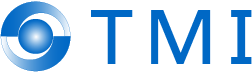 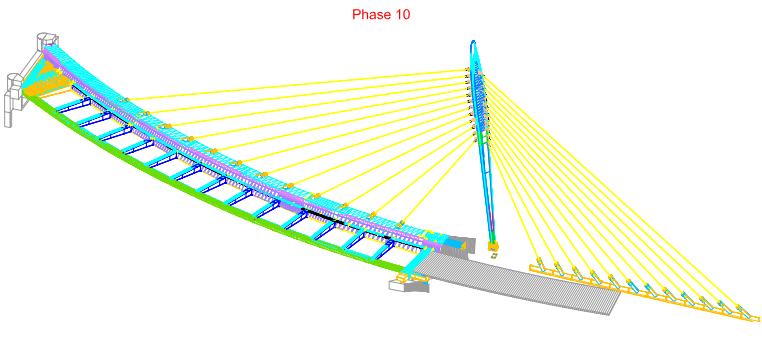 7. Haubans
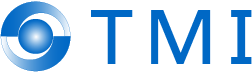 Découpe du système de blocage en rotation du pylône + traitement
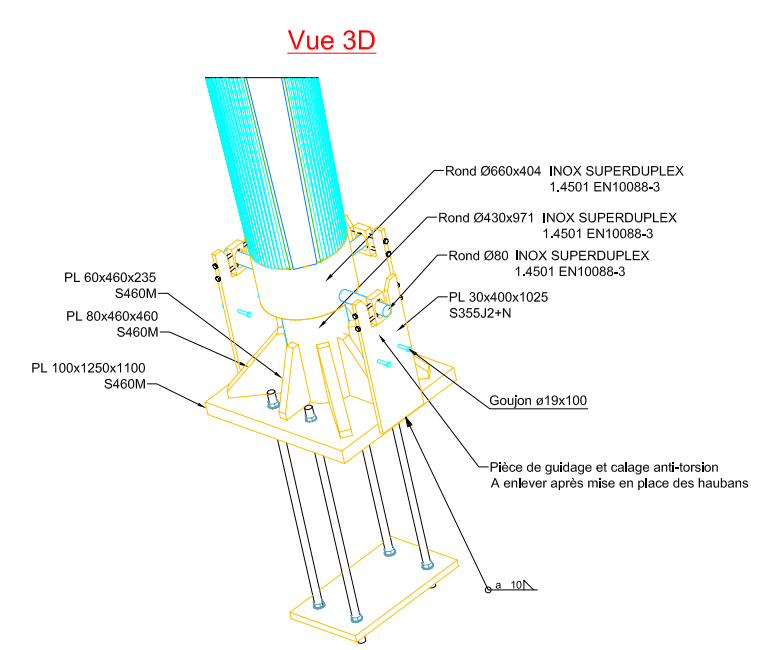 Découpe des 3 ronds pleins en inox
Découpe des 3 plats de blocage
7. Haubans
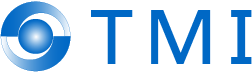 Après dévérinage des appuis provisoires, recontrôle des efforts dans les haubans, pesage aux appuis définitifs des culées et contrôle des rotations des 2 appuis de la culée côté Gare.




Comparatif avec les calculs de SC&D.

Nouvelle intervention de MK4 pour ajuster les efforts dans certains haubans et contrôle en même temps de la position en tête du mât.

Après intervention de MK4, nouveau contrôle des efforts dans les haubans et (pesage et rotation culée).

- Ces efforts se sont avérés acceptables par toutes les parties avec tolérance en tête du mât de +/- 11 mm et efforts dans les haubans à +/- 5 % des valeurs de calcul sauf pour deux haubans à +/- 8 %.
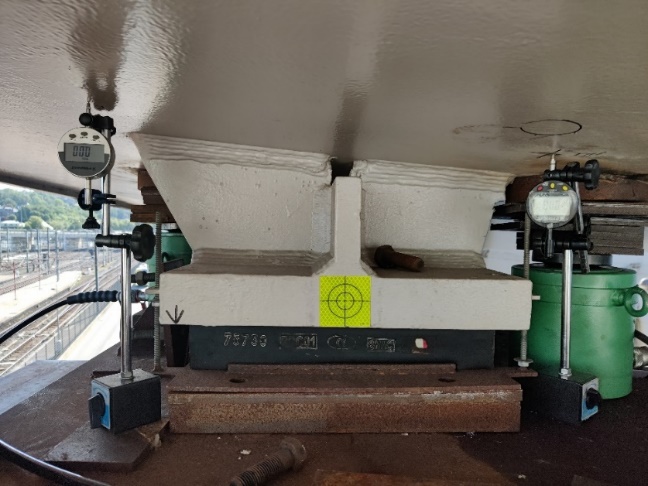 7. Haubans
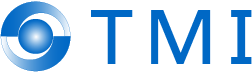 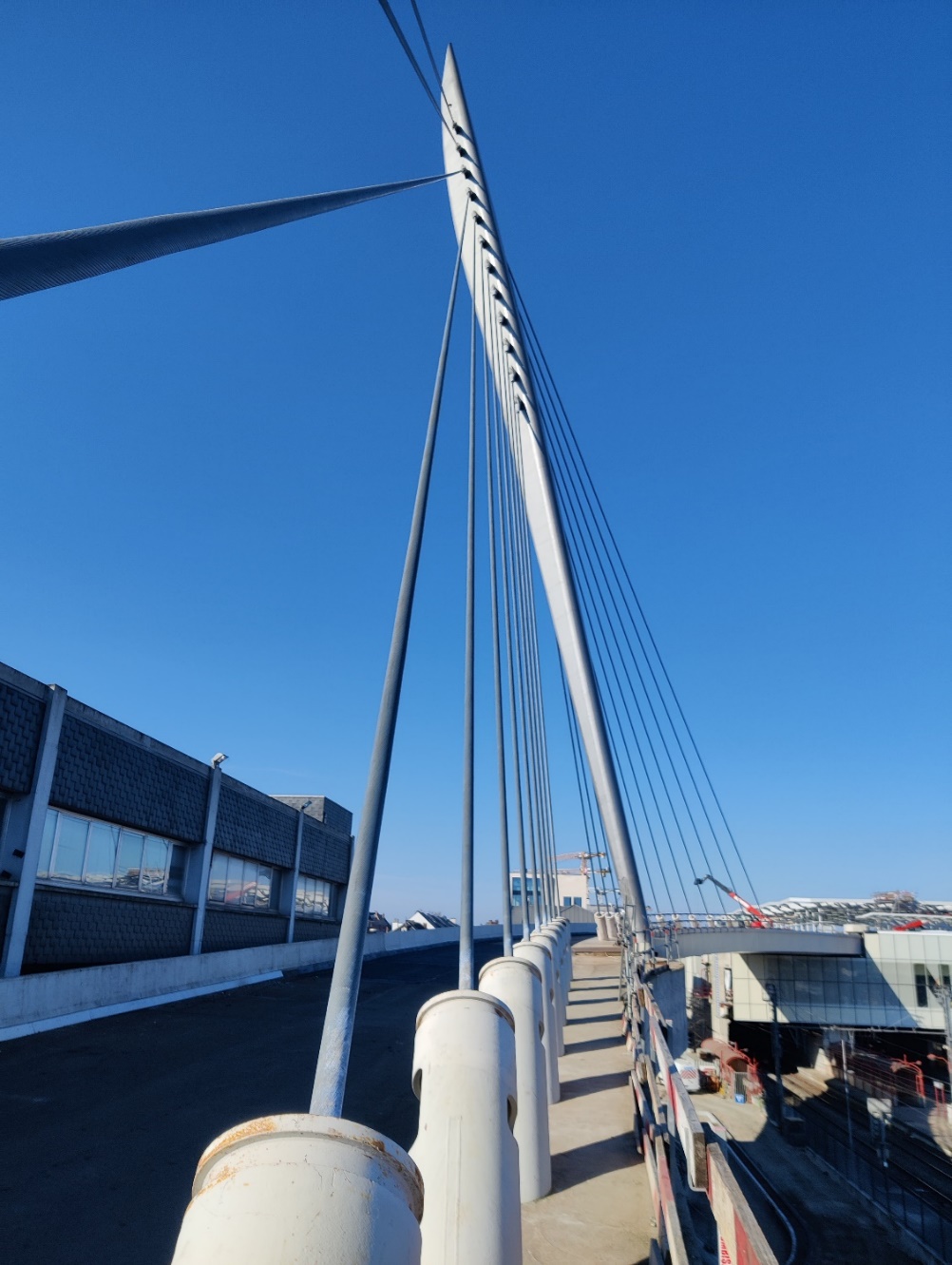 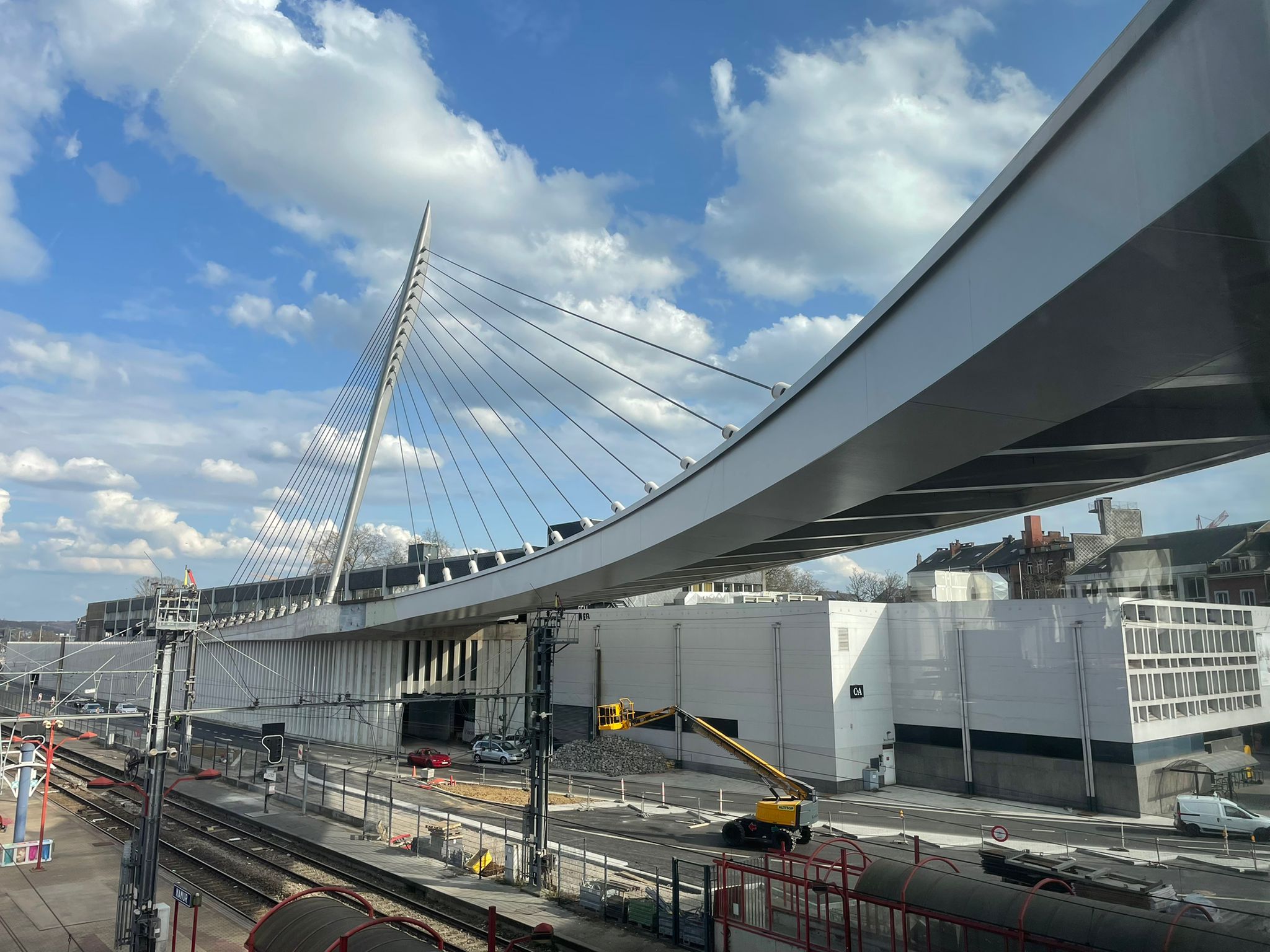